OSCE REVISION – Dr. Maritim
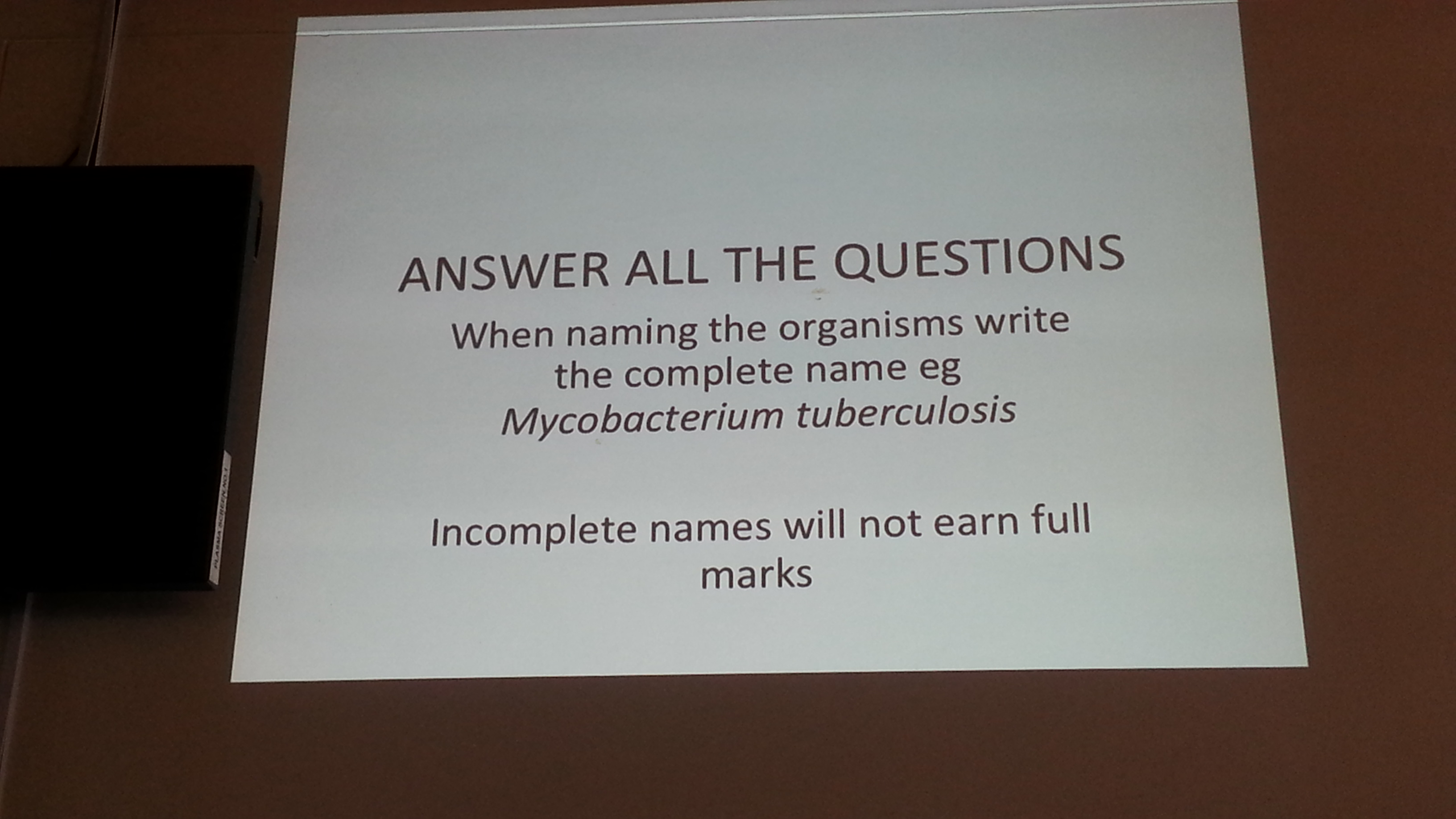 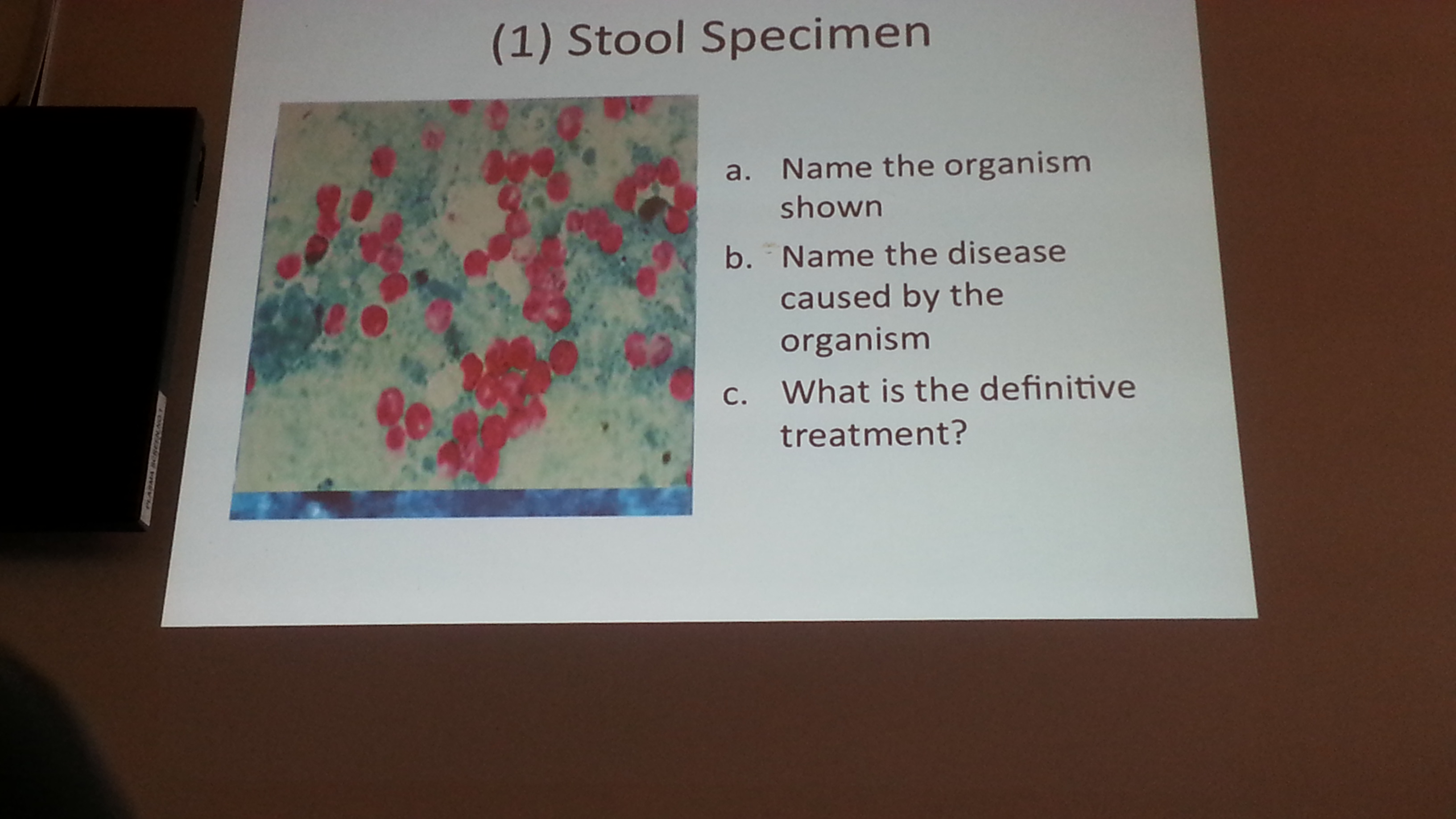 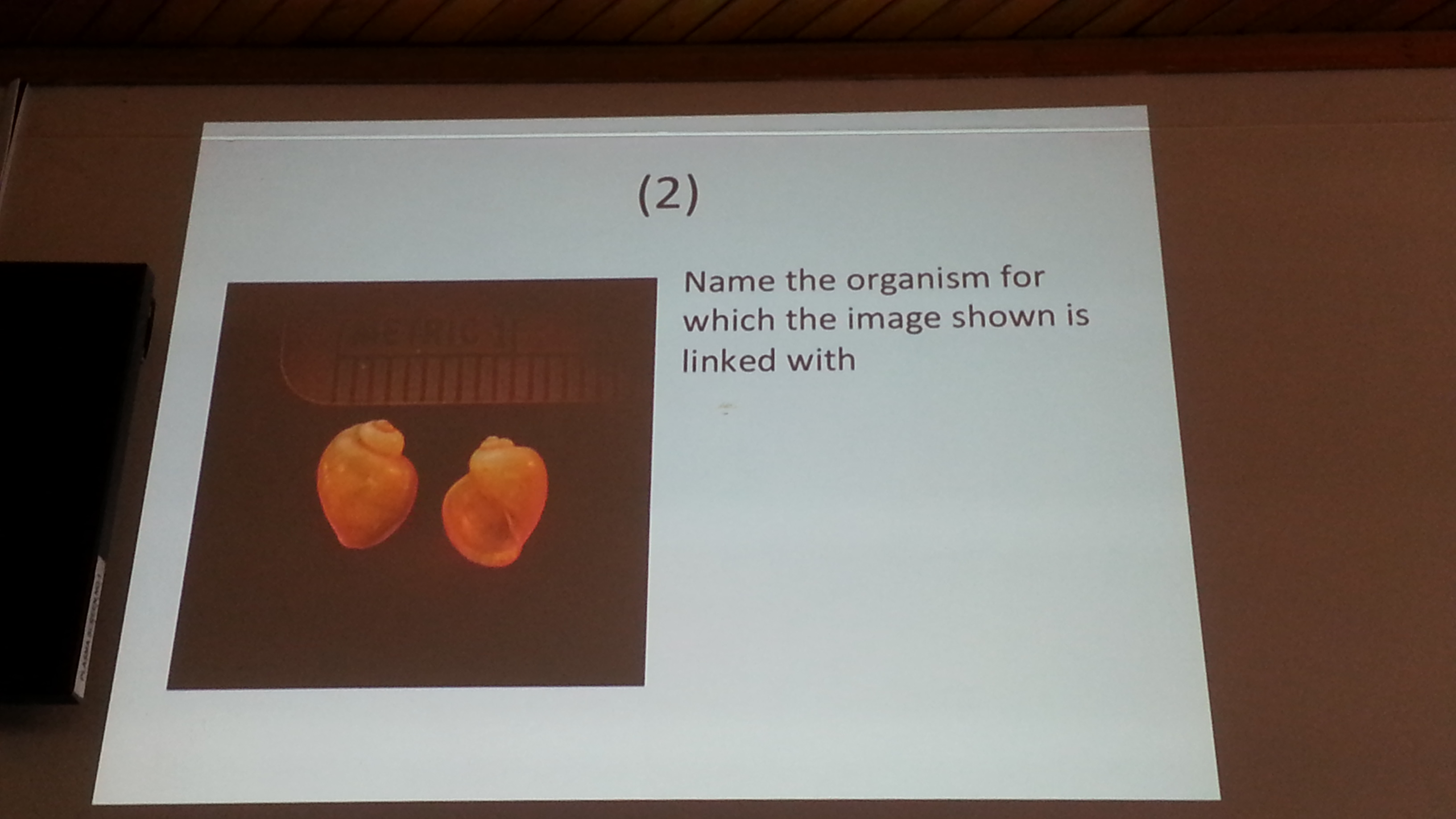 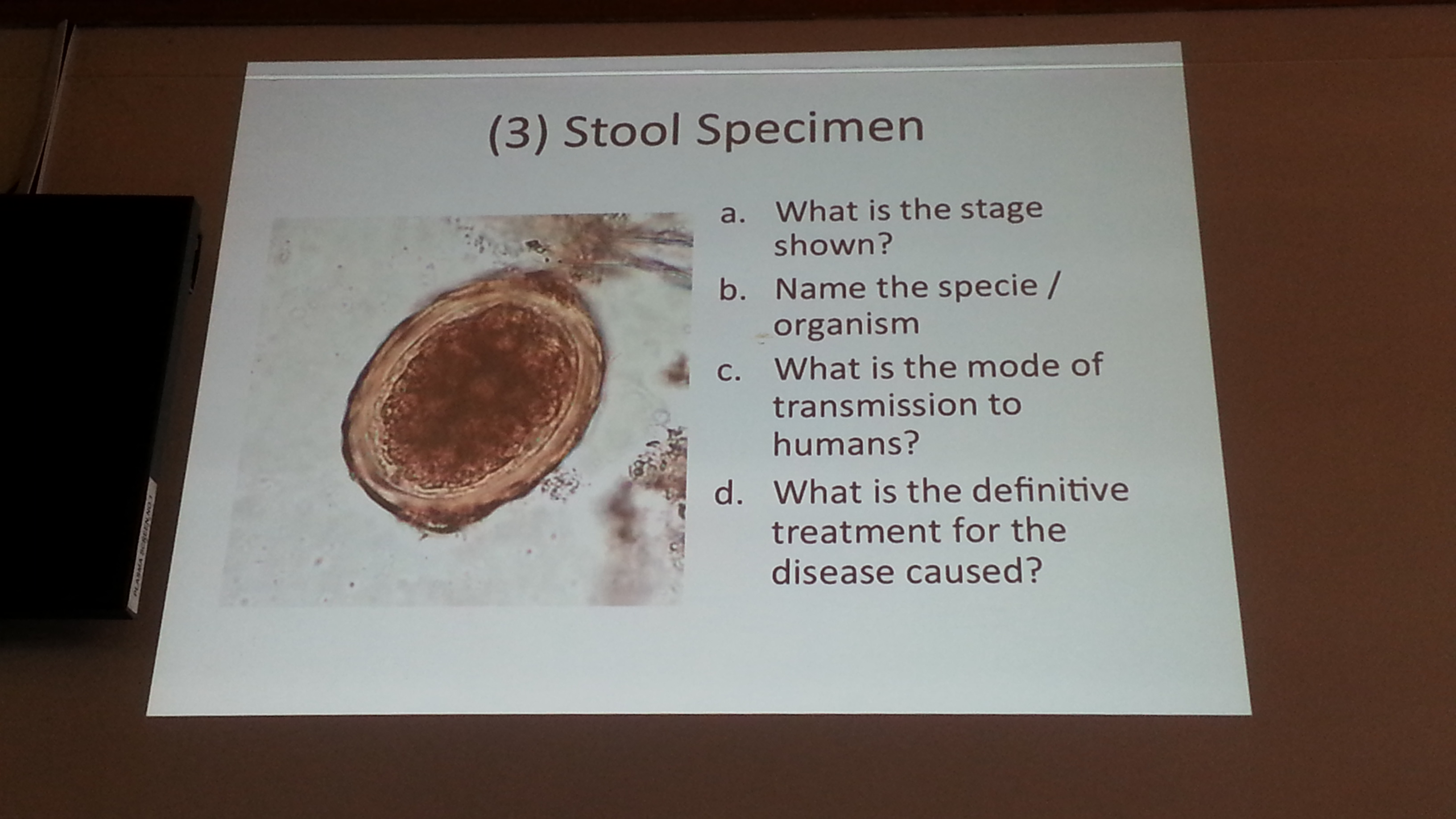 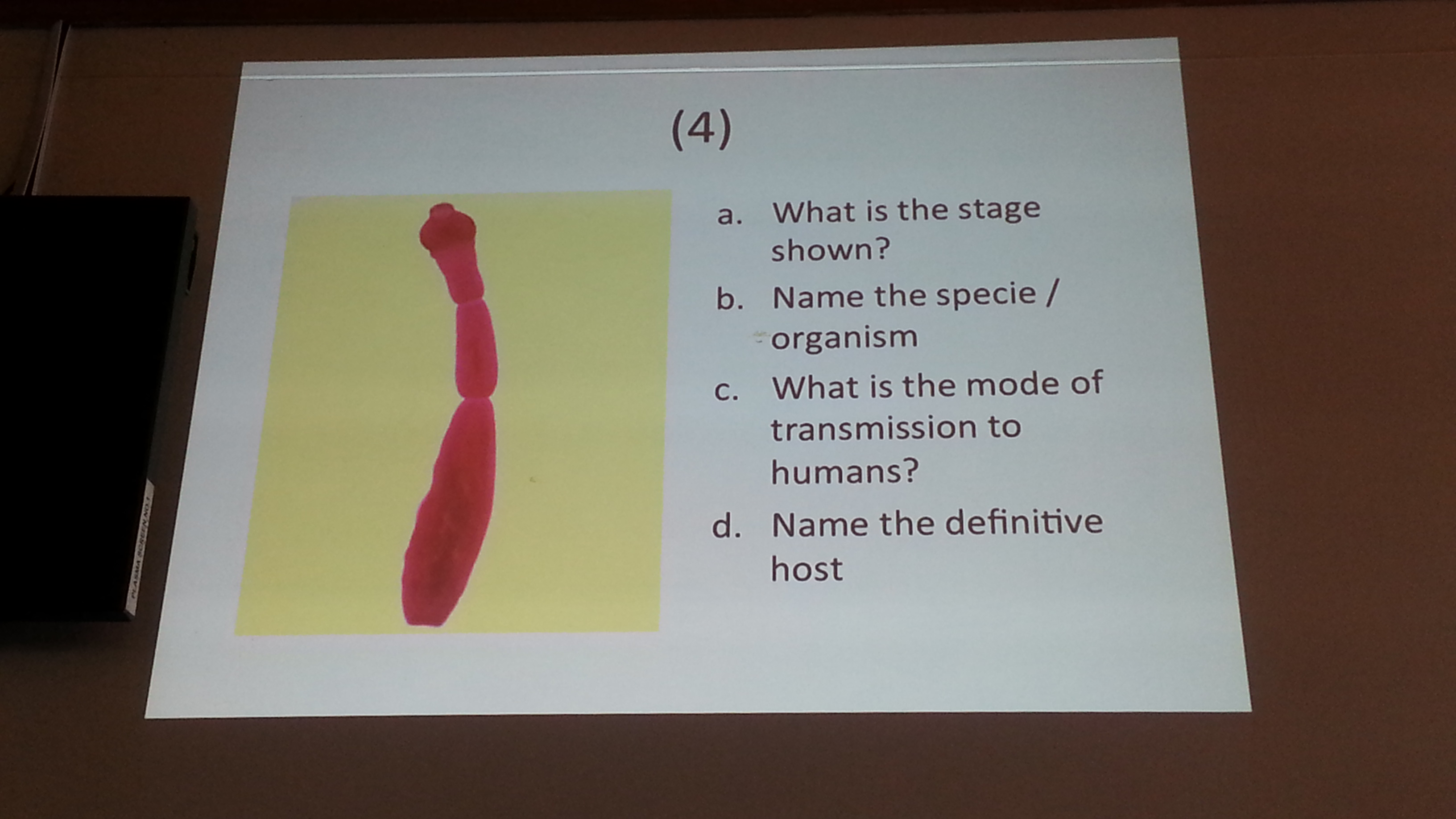 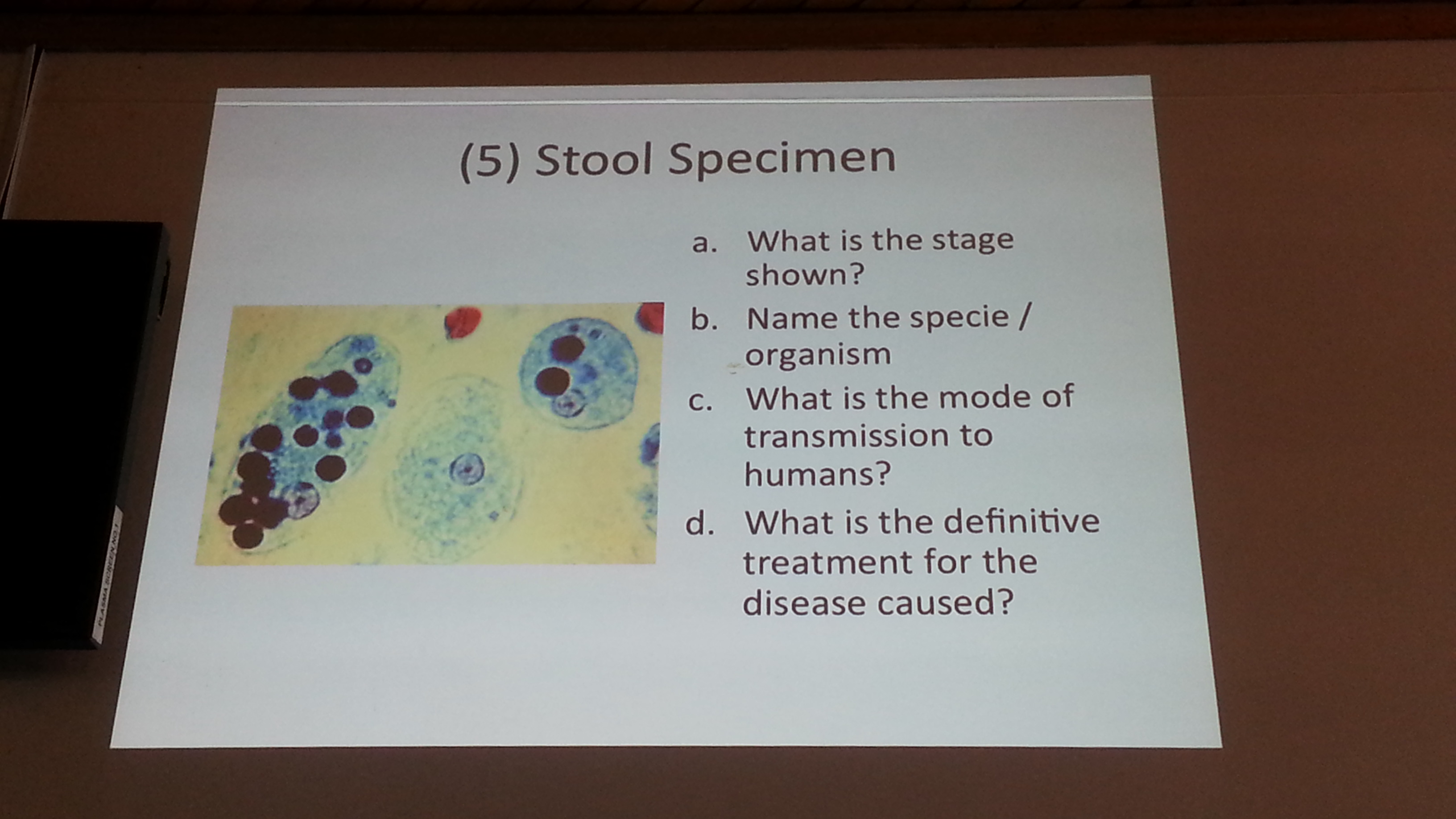 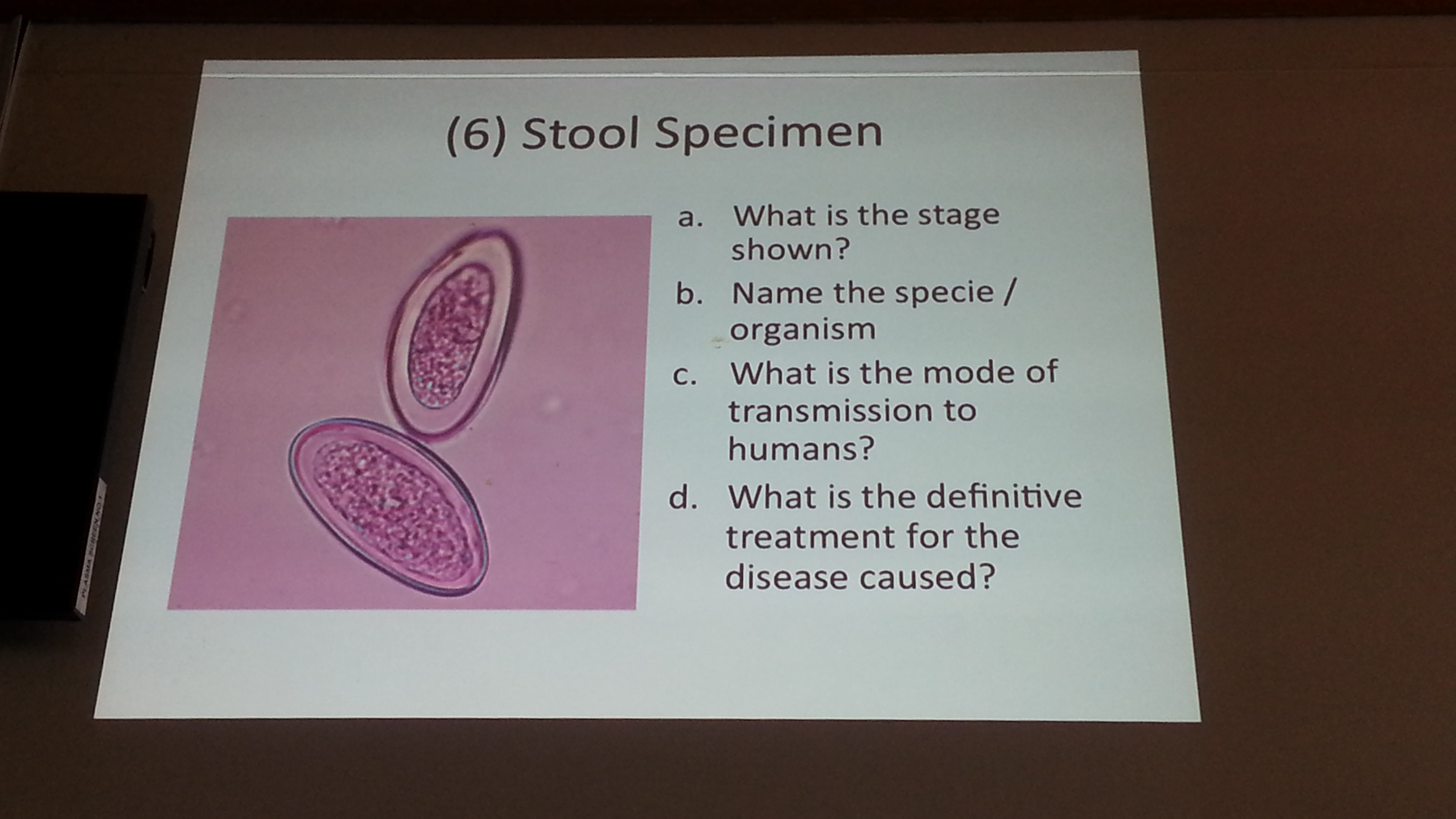 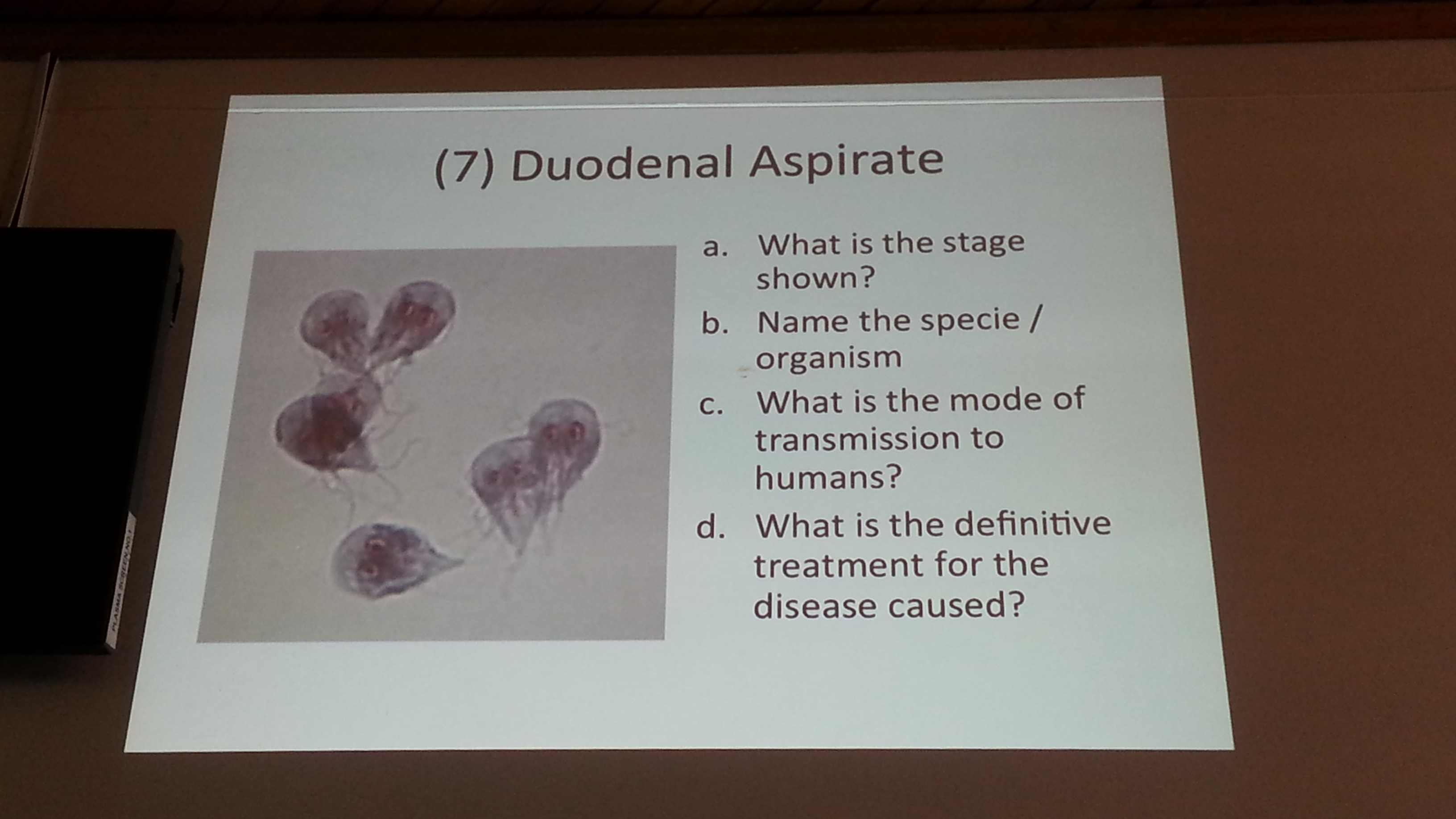 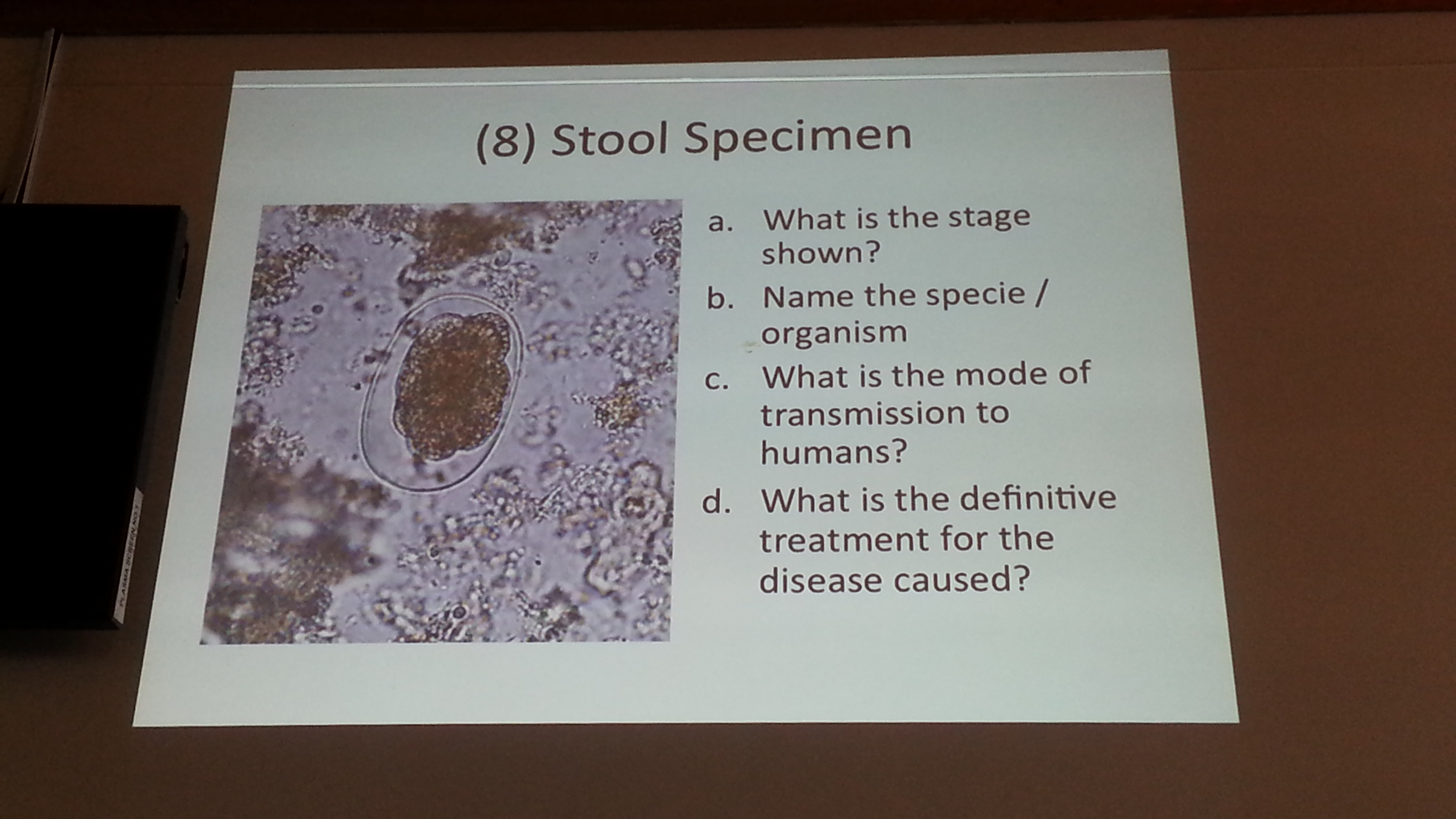 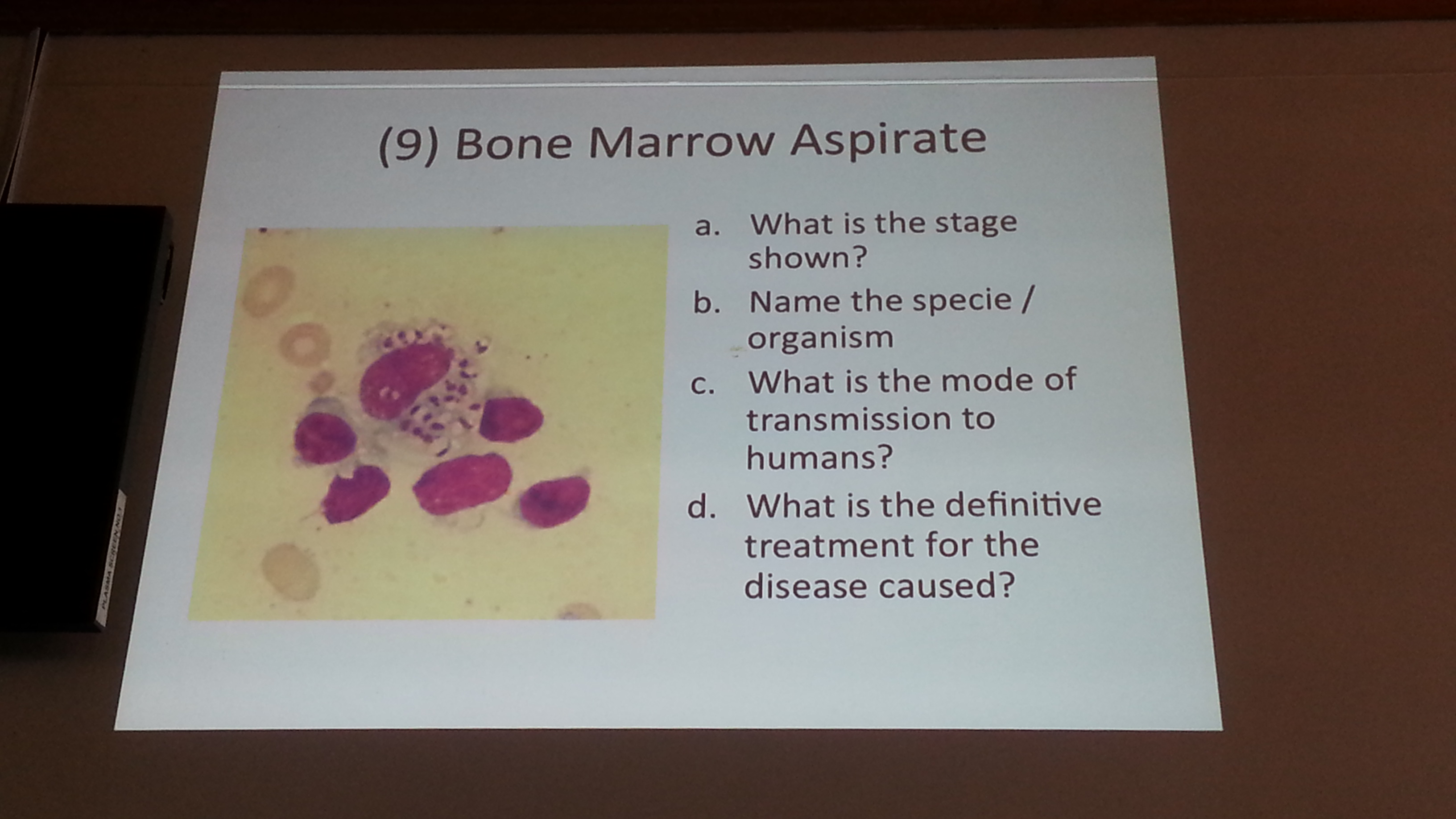 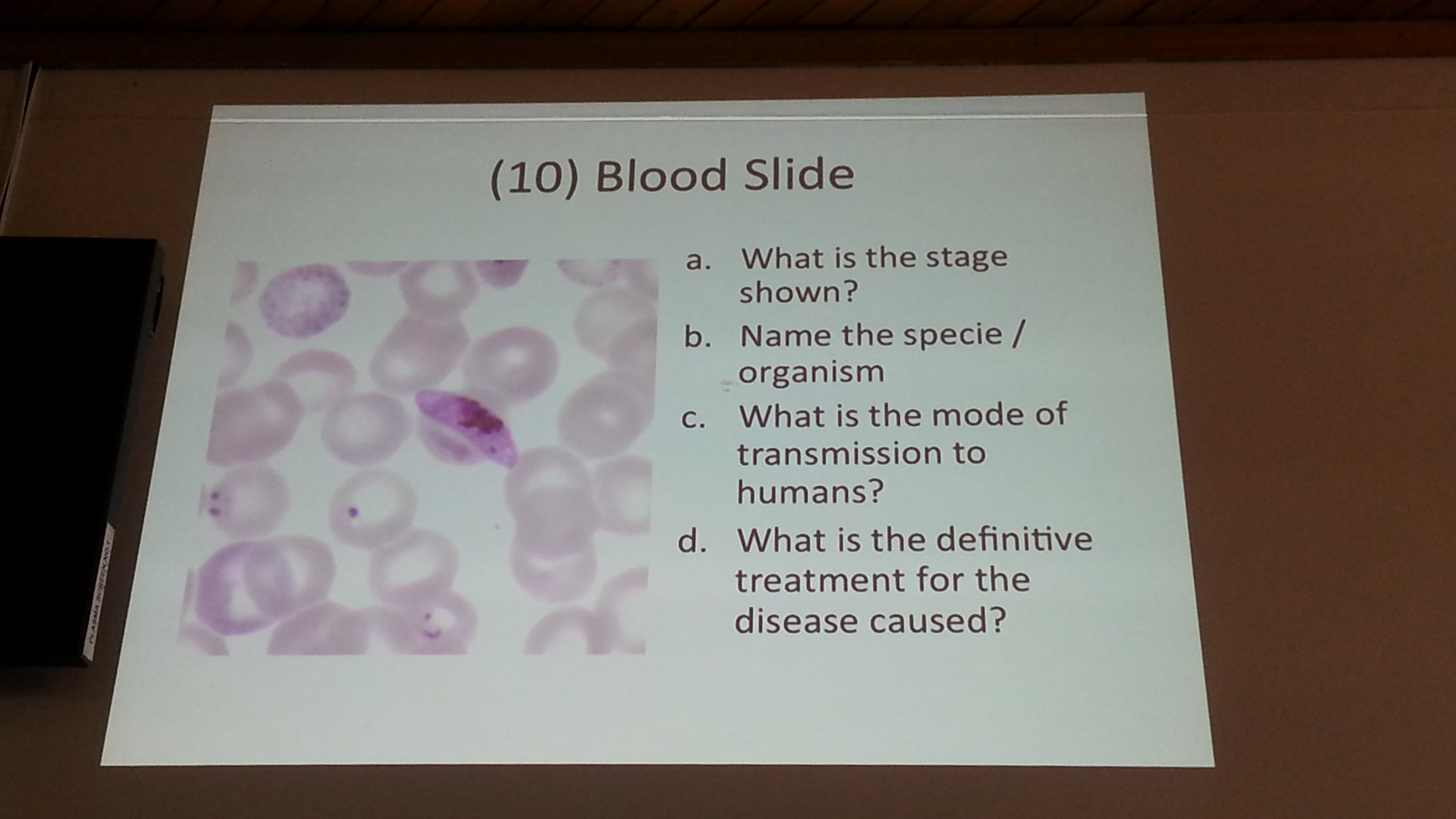 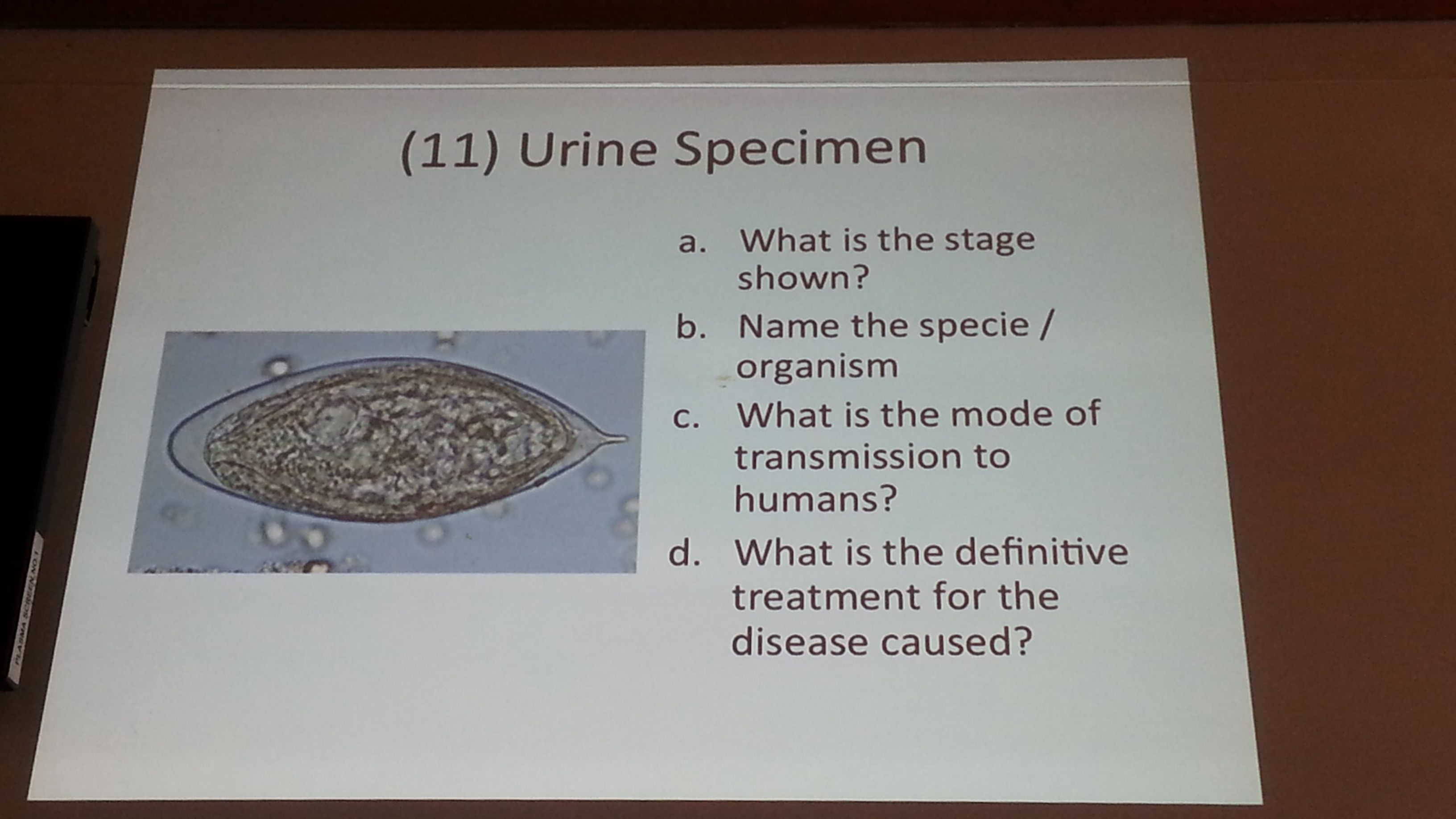 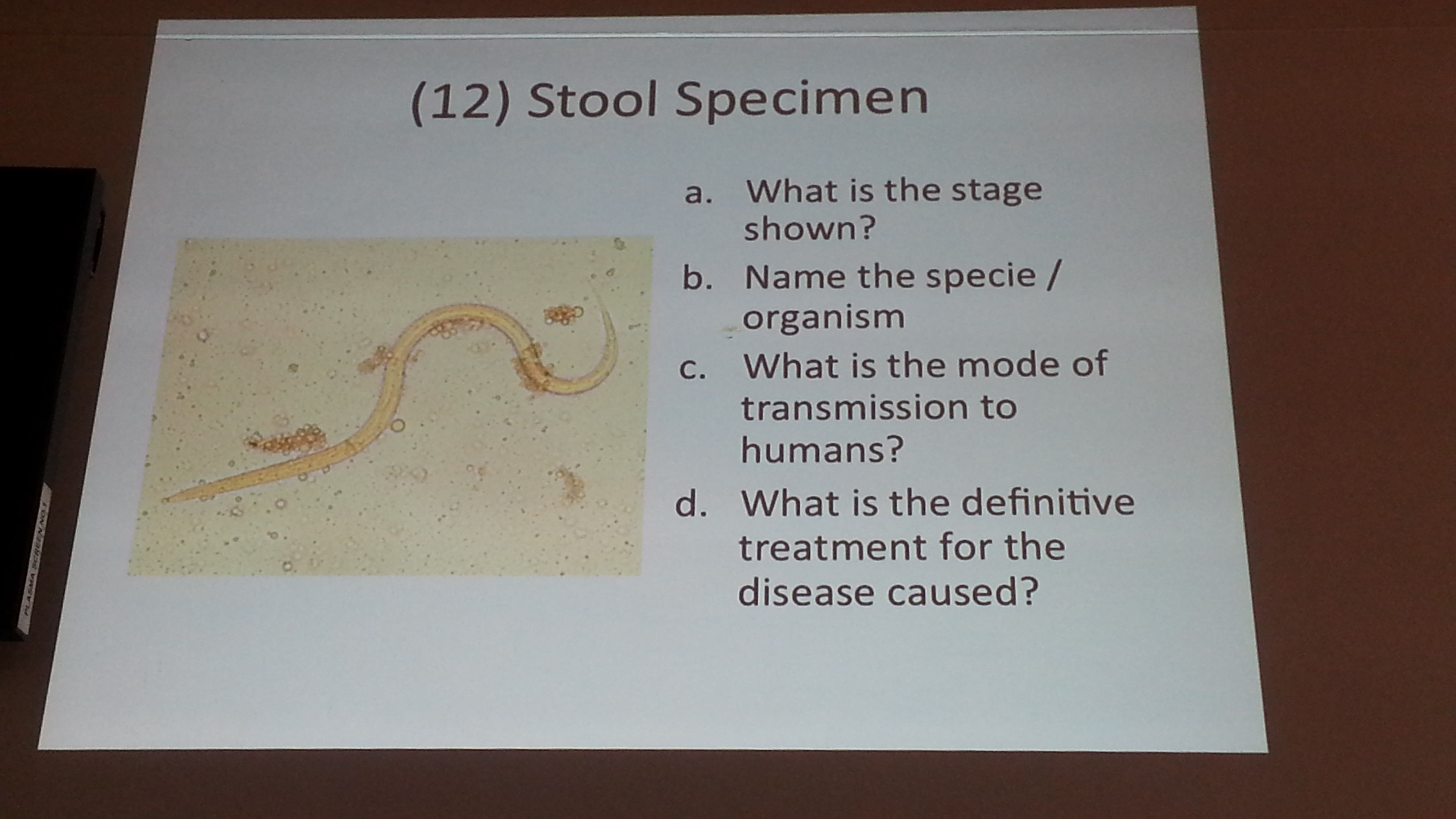 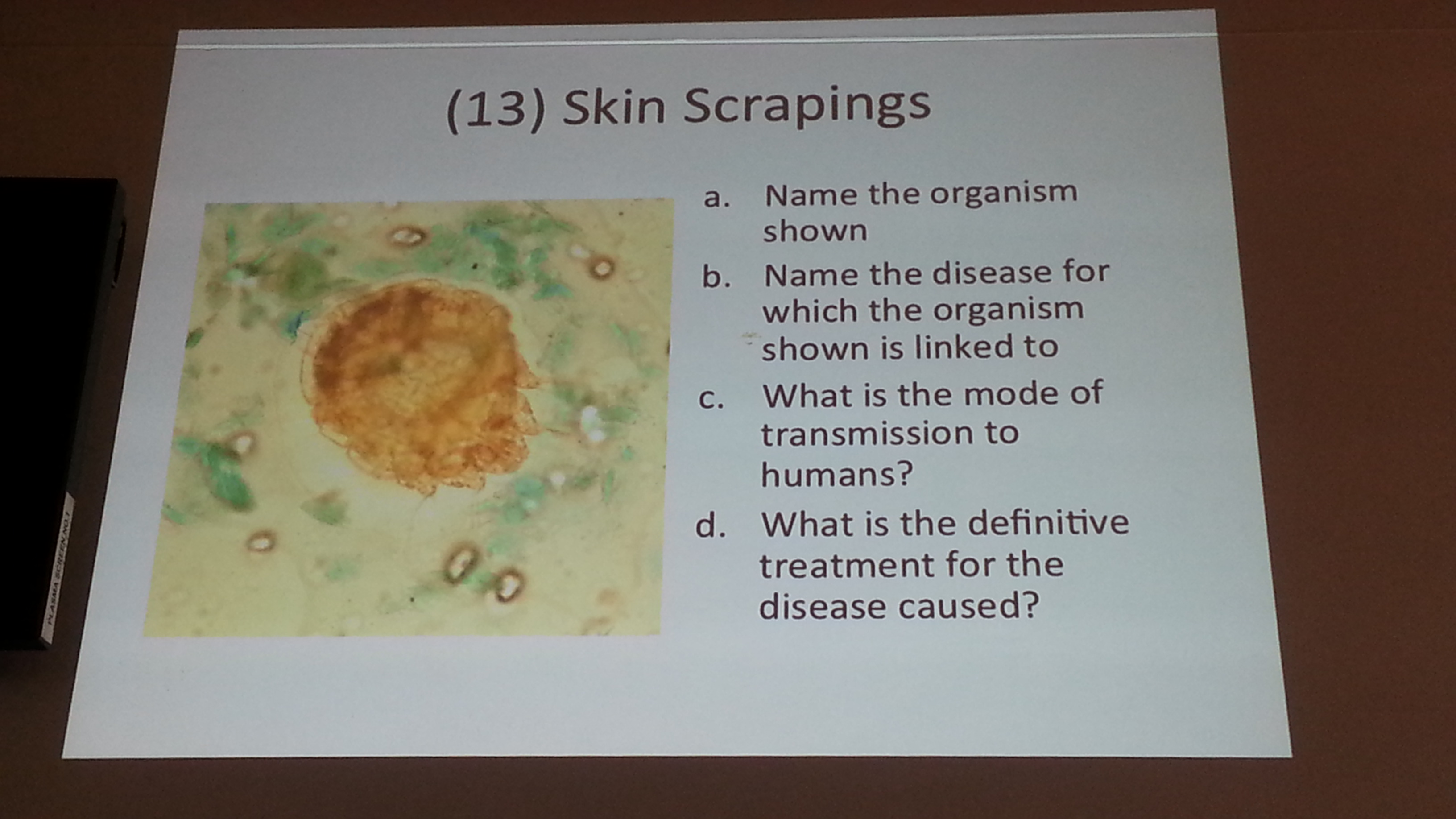 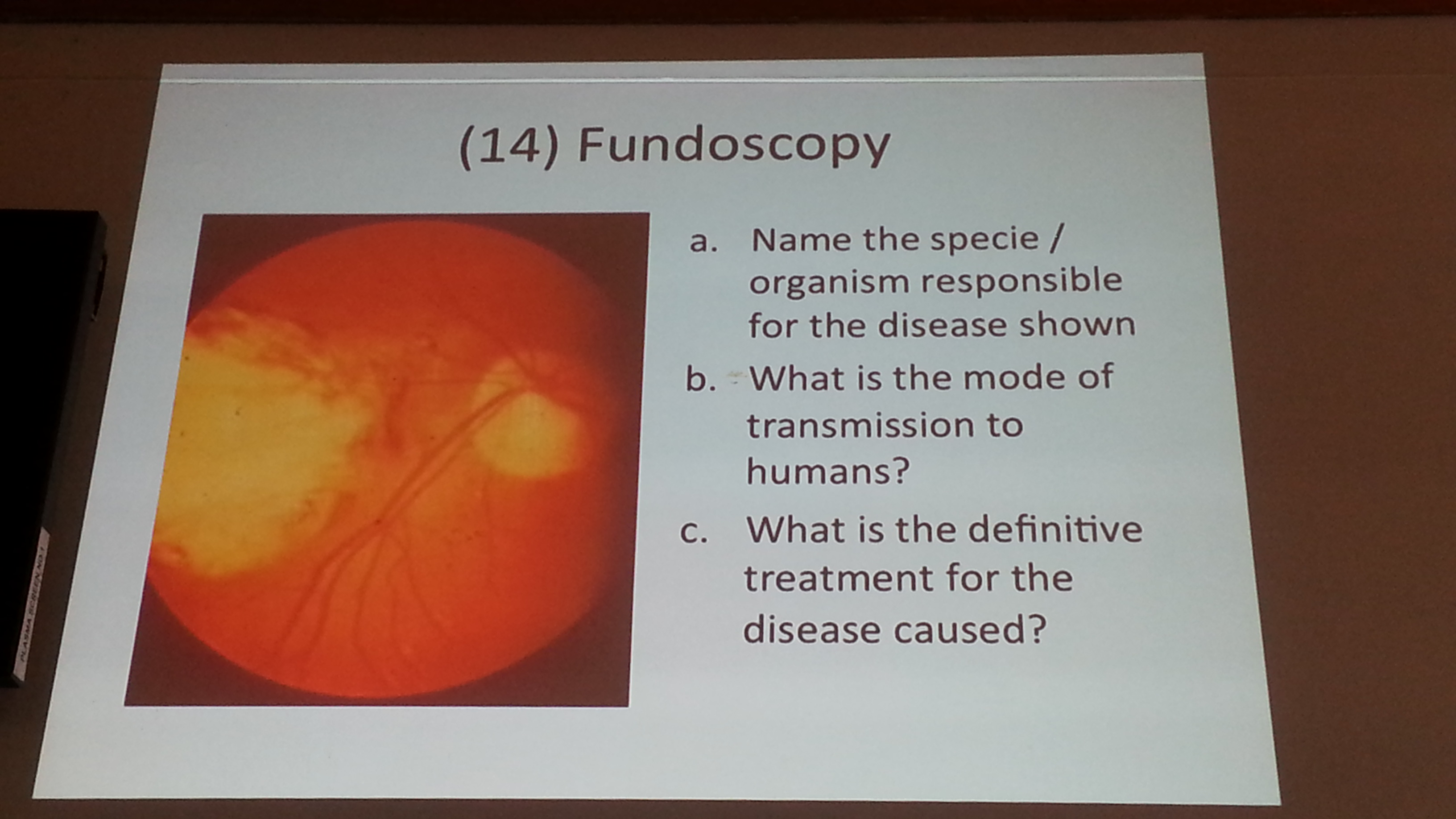 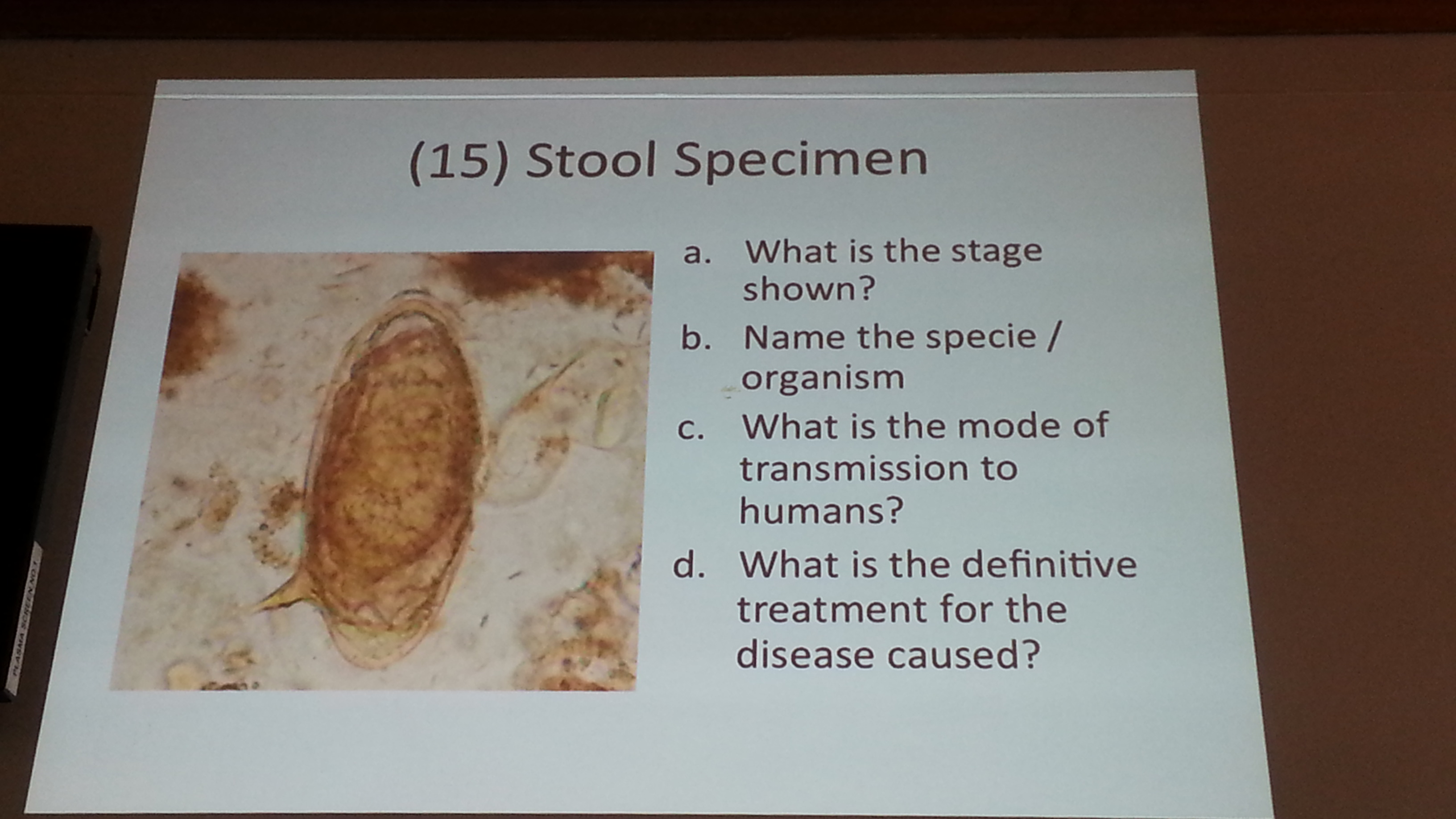 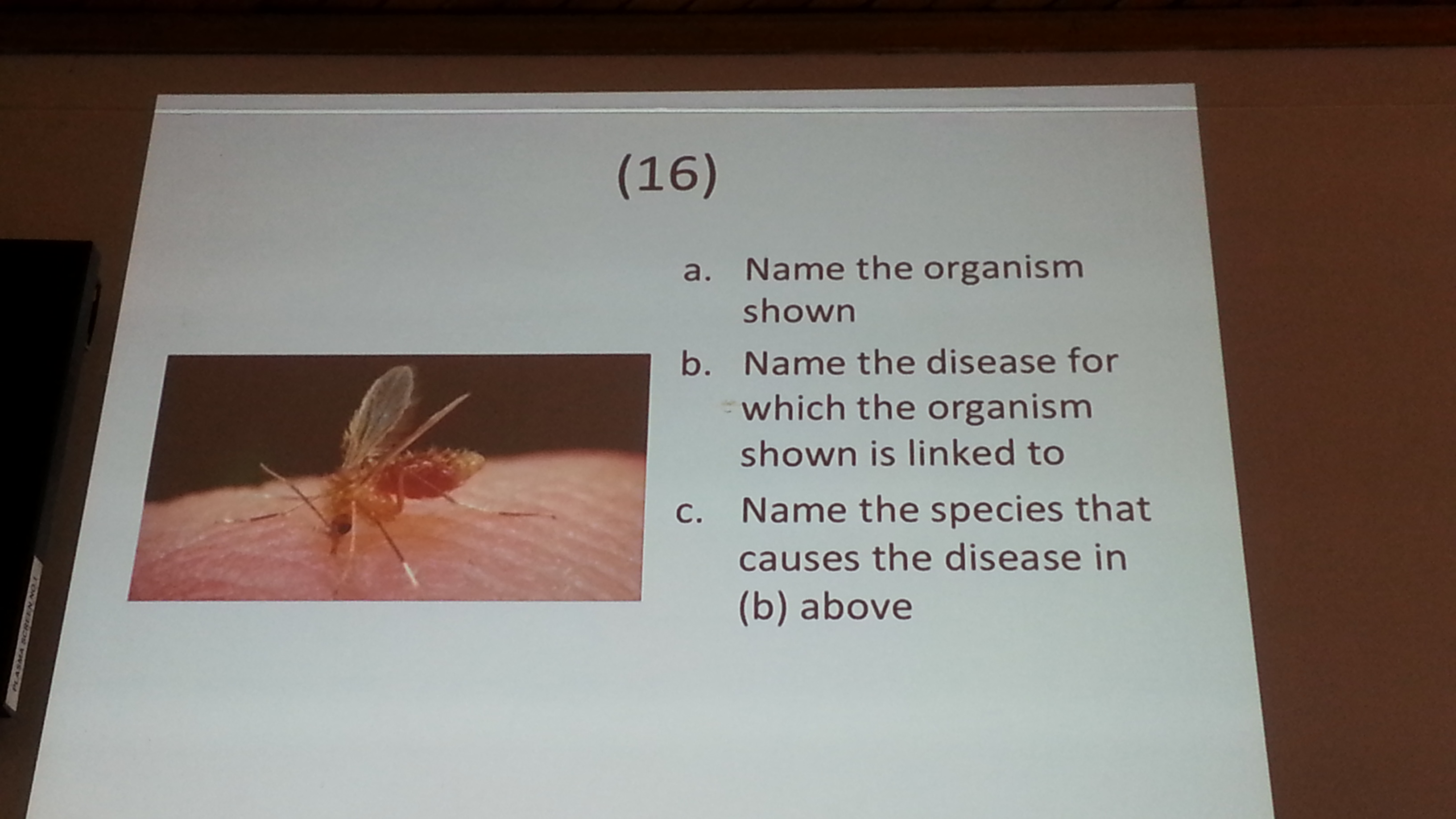 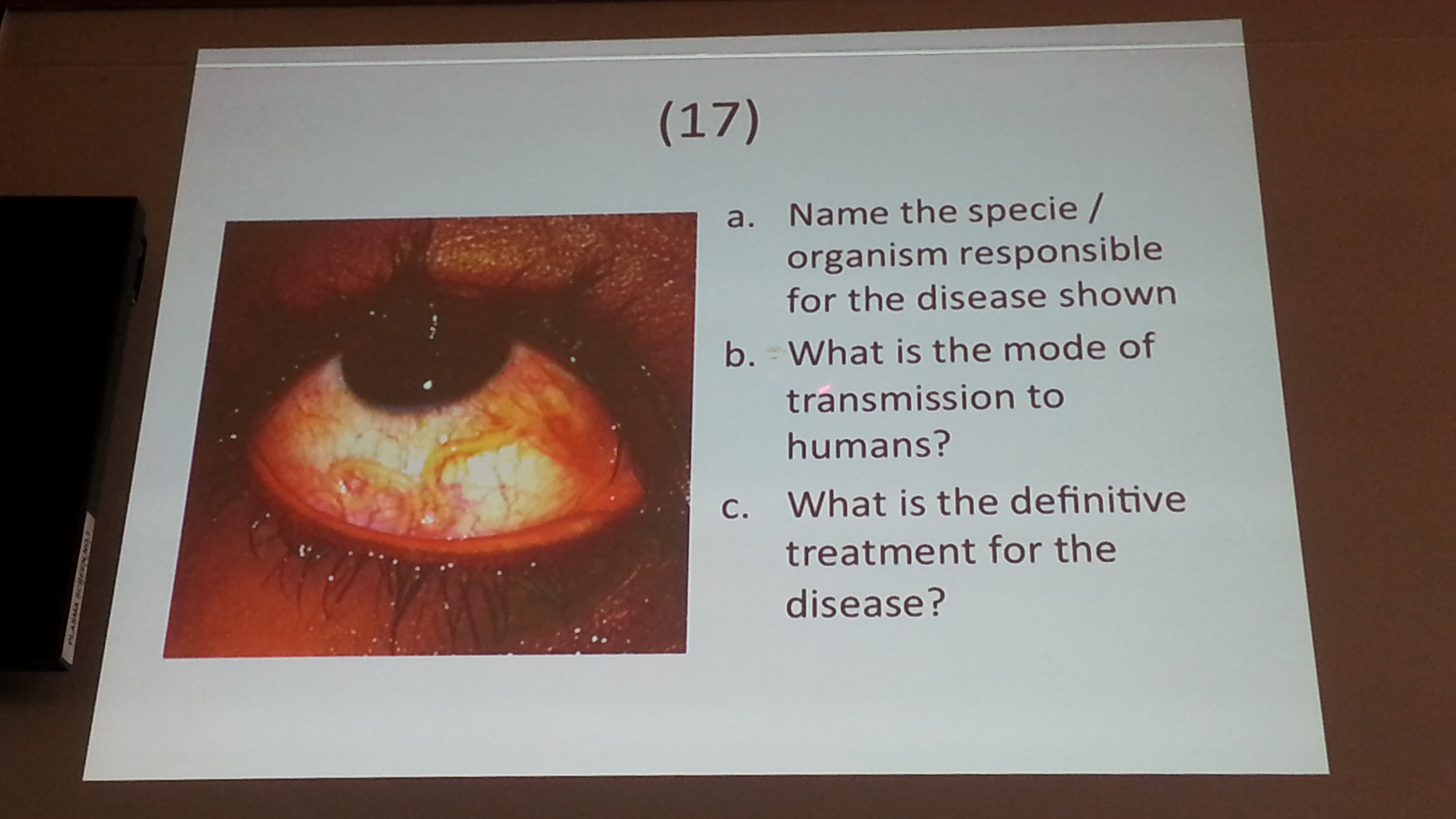 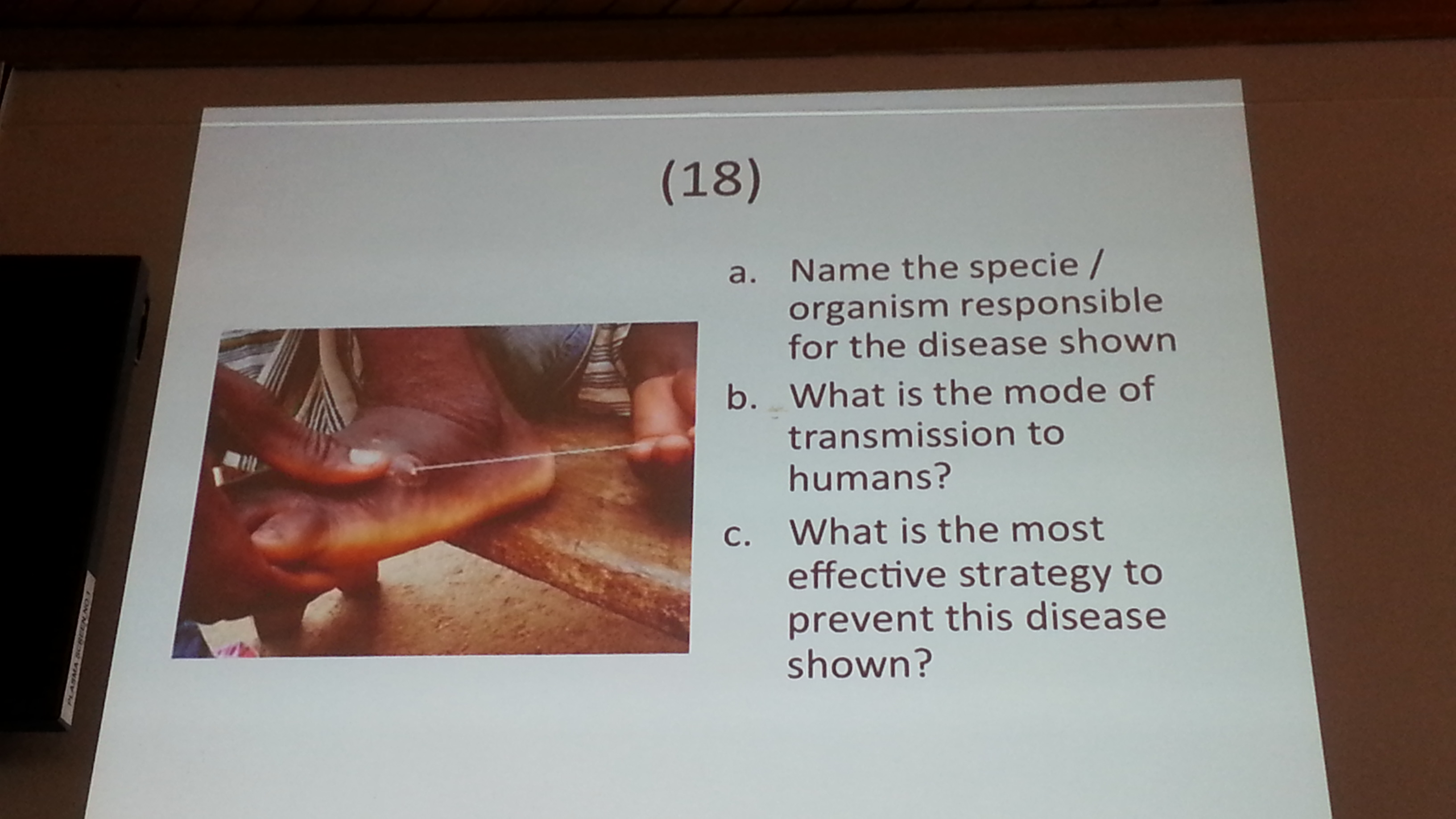 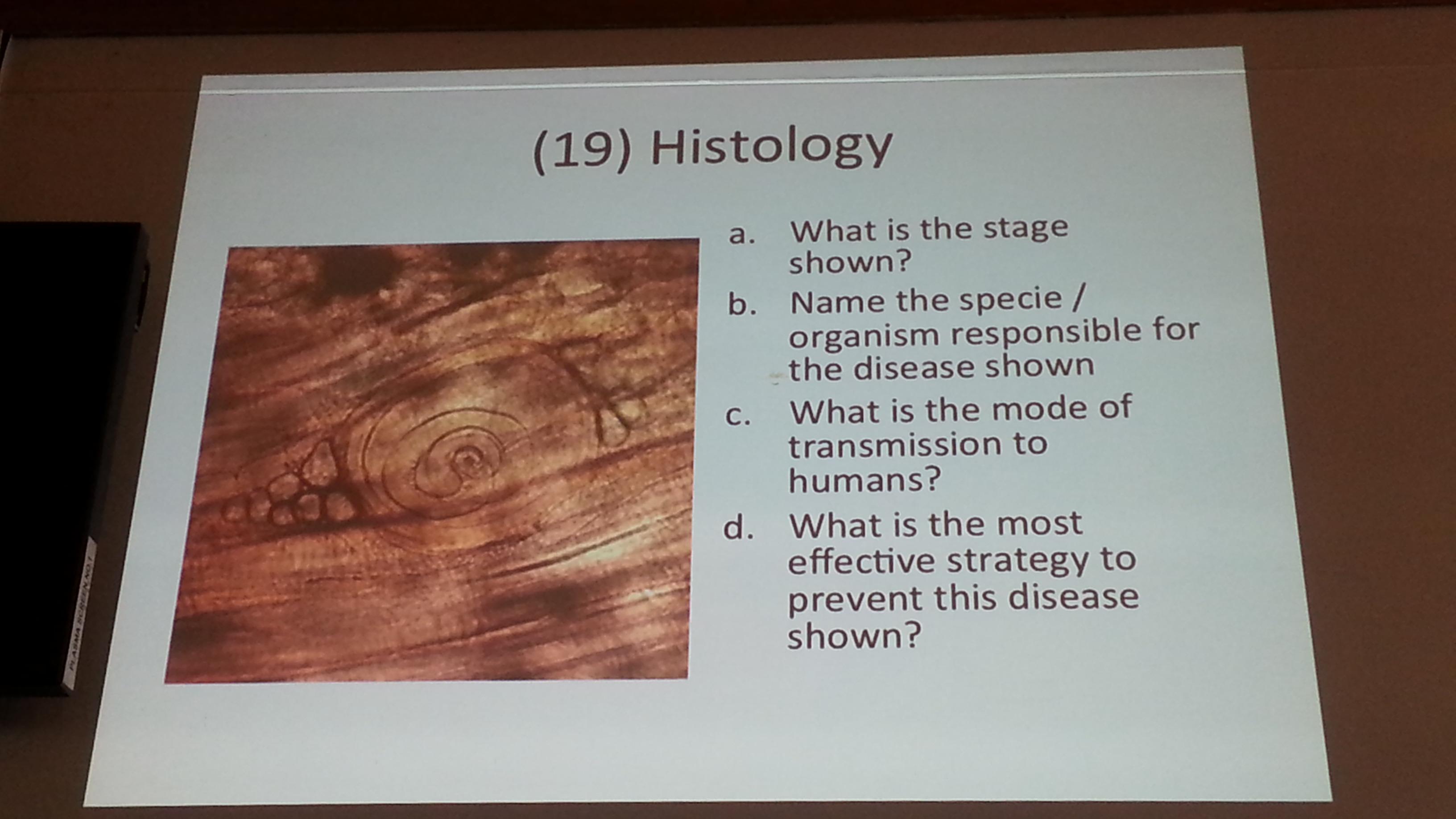 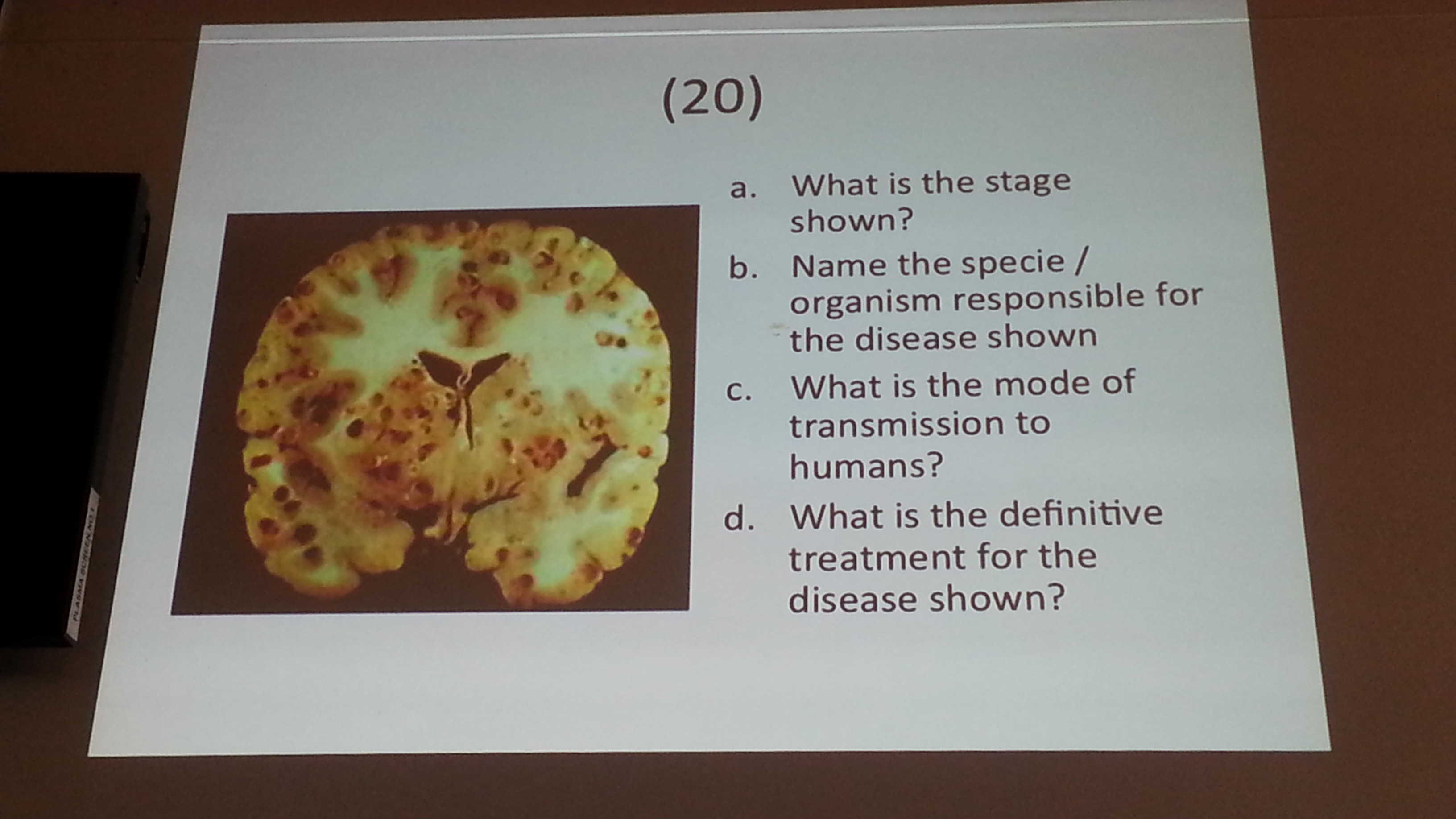 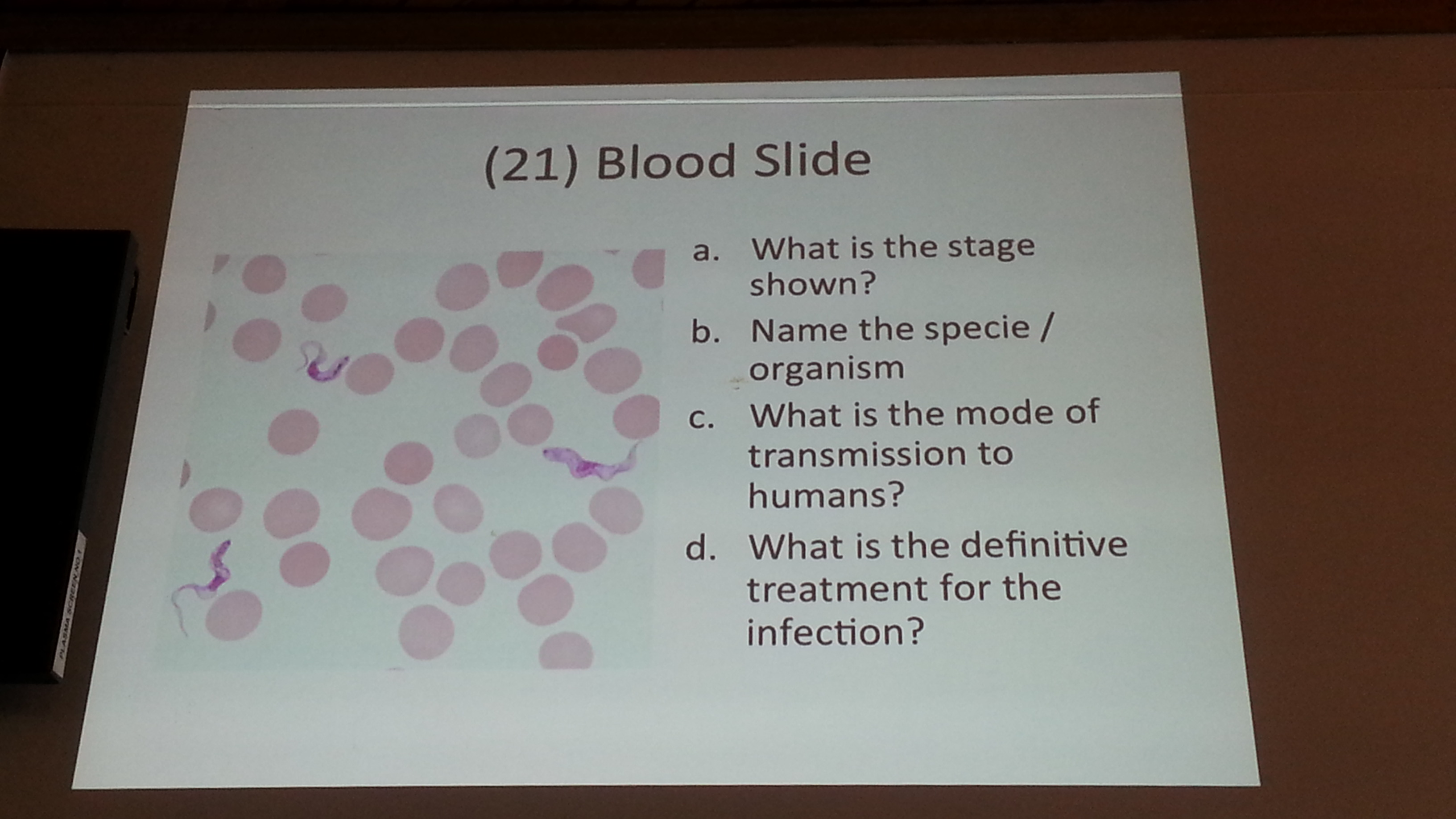 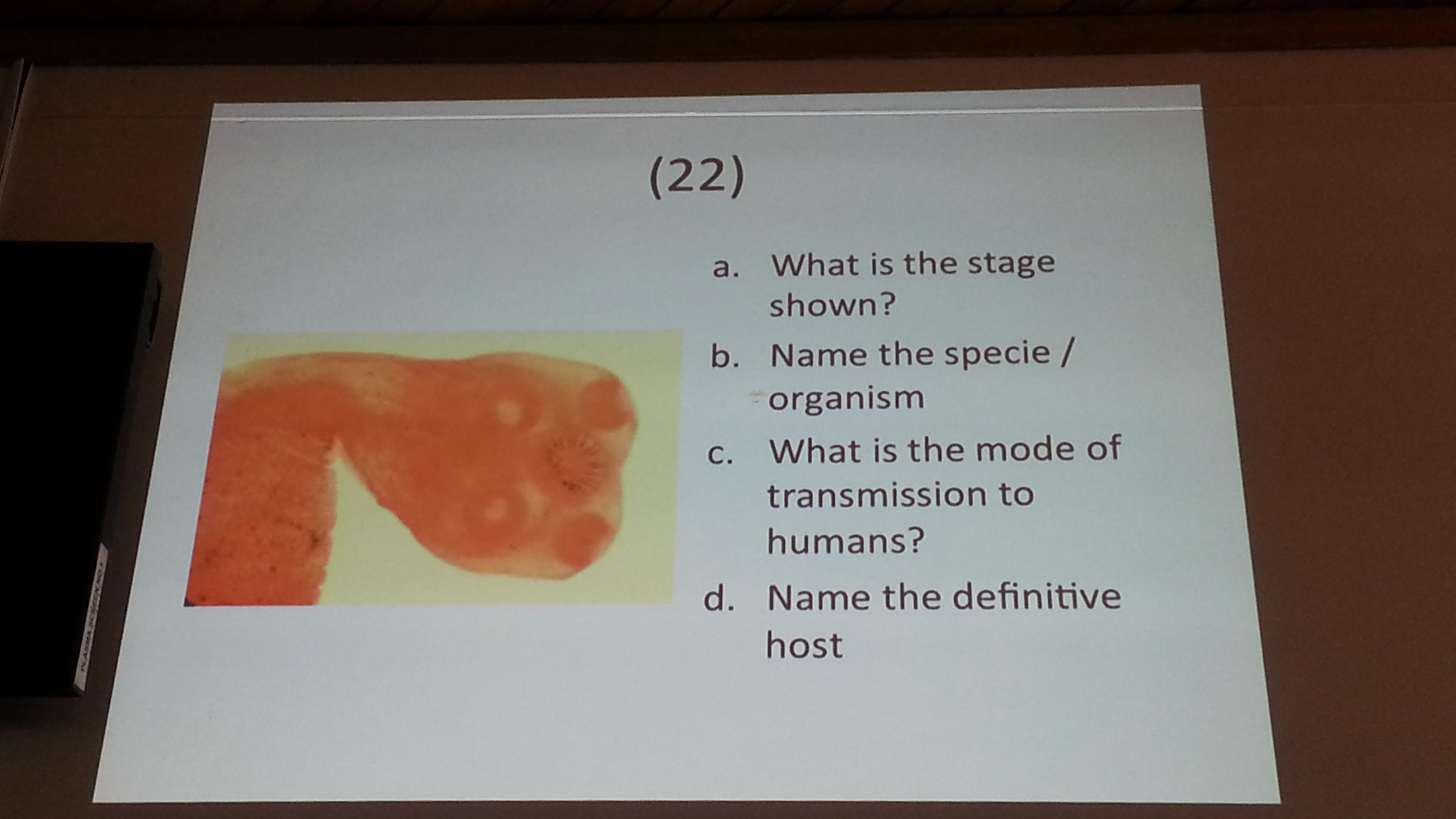 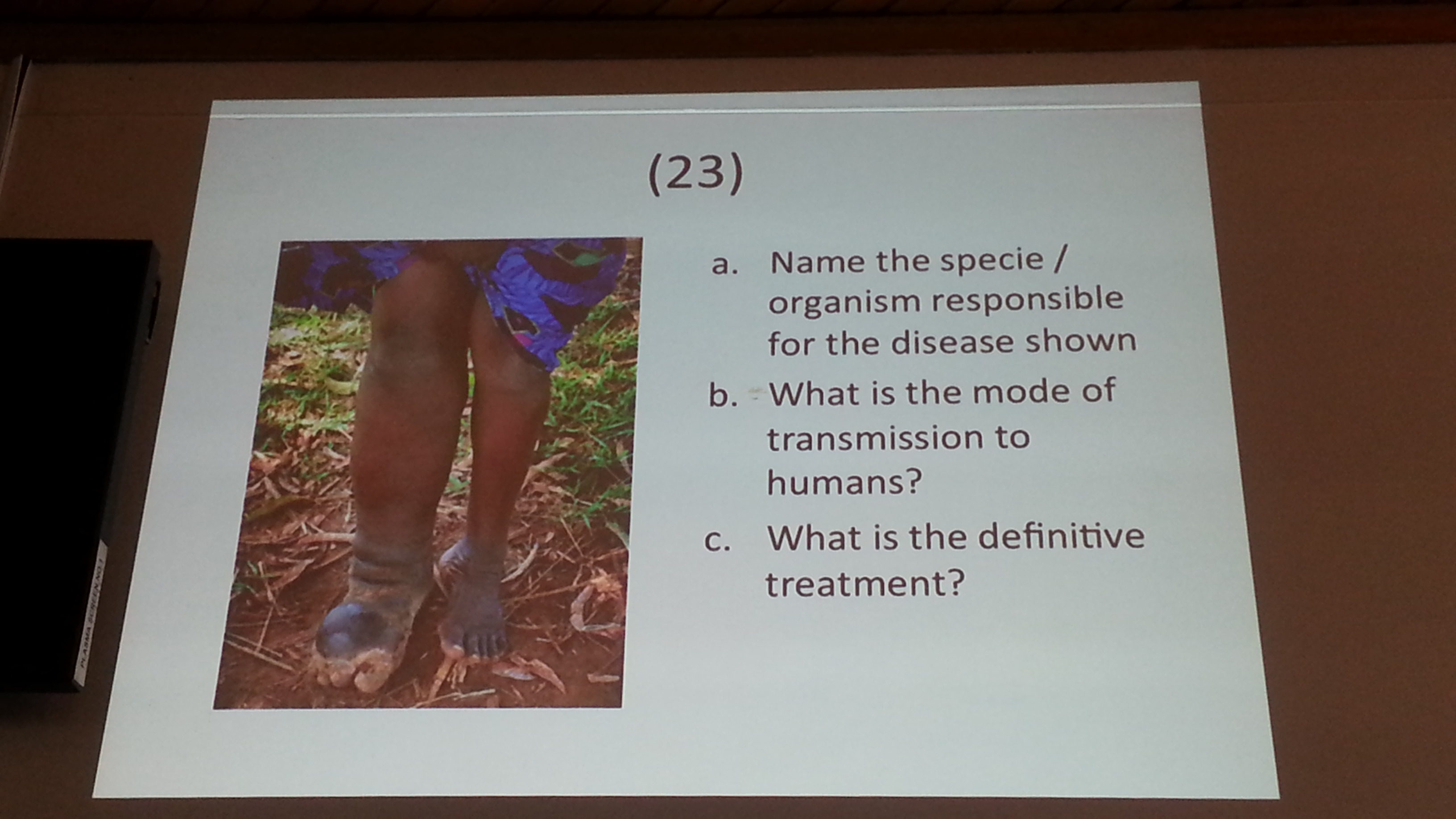 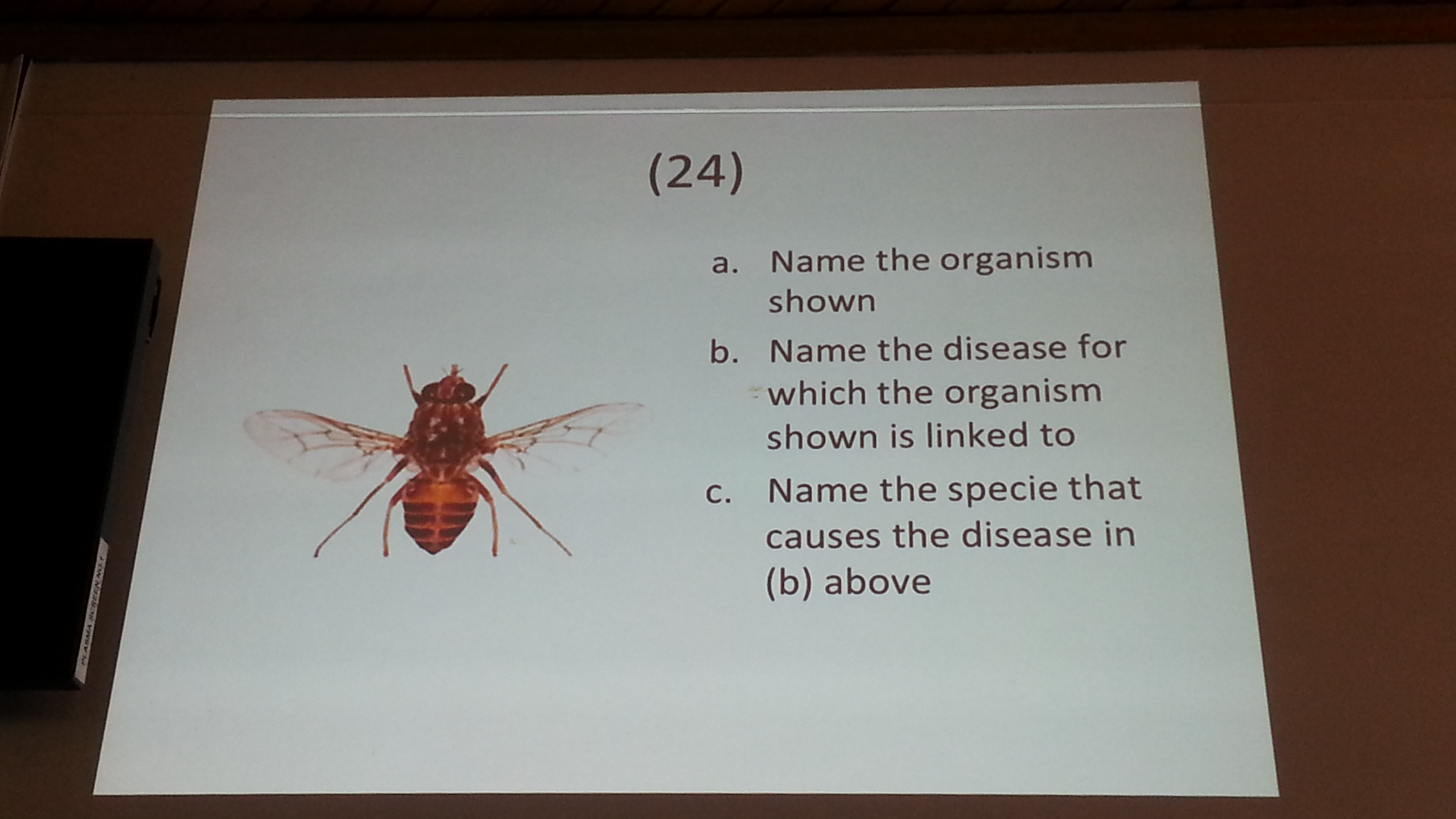 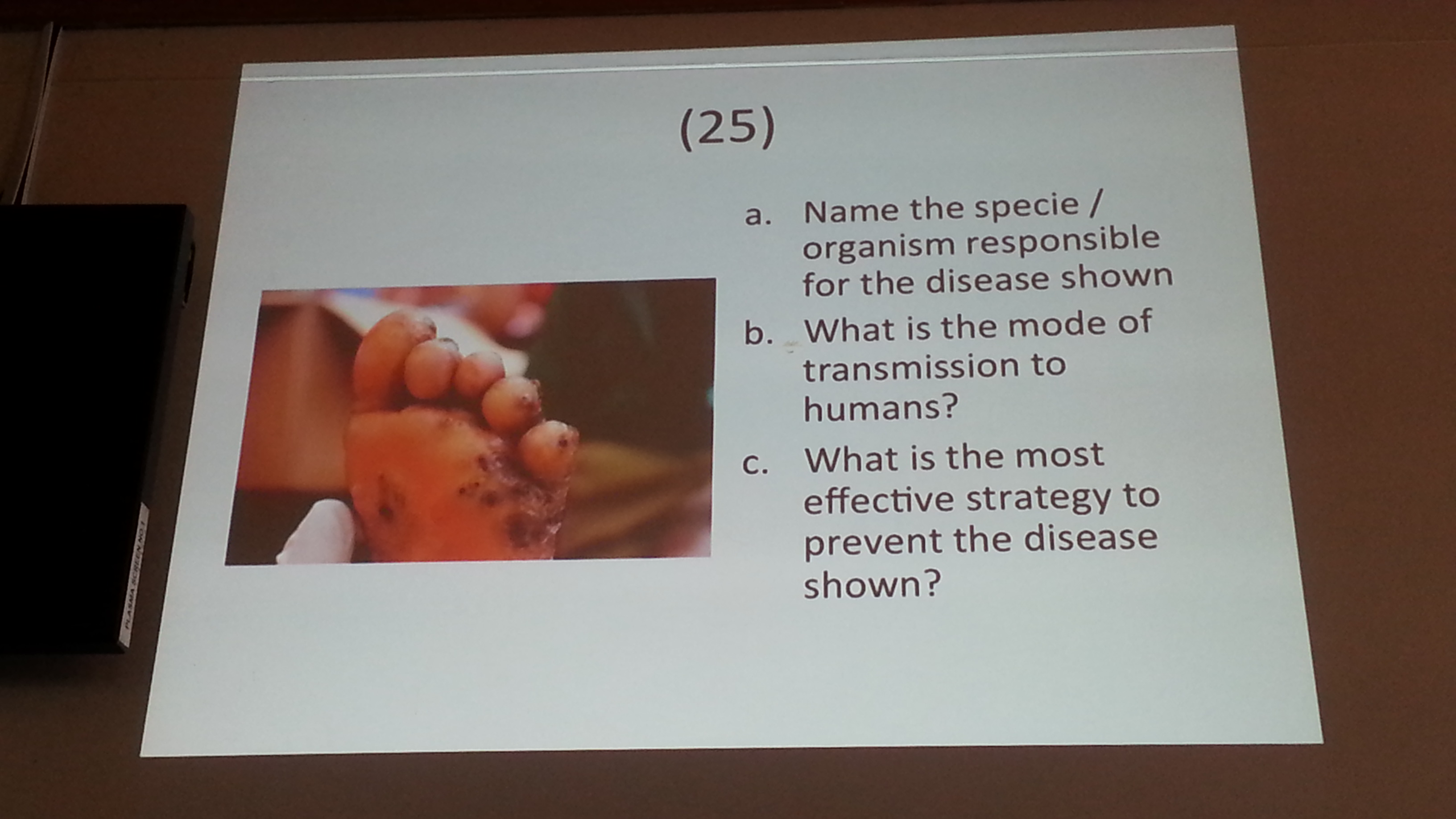 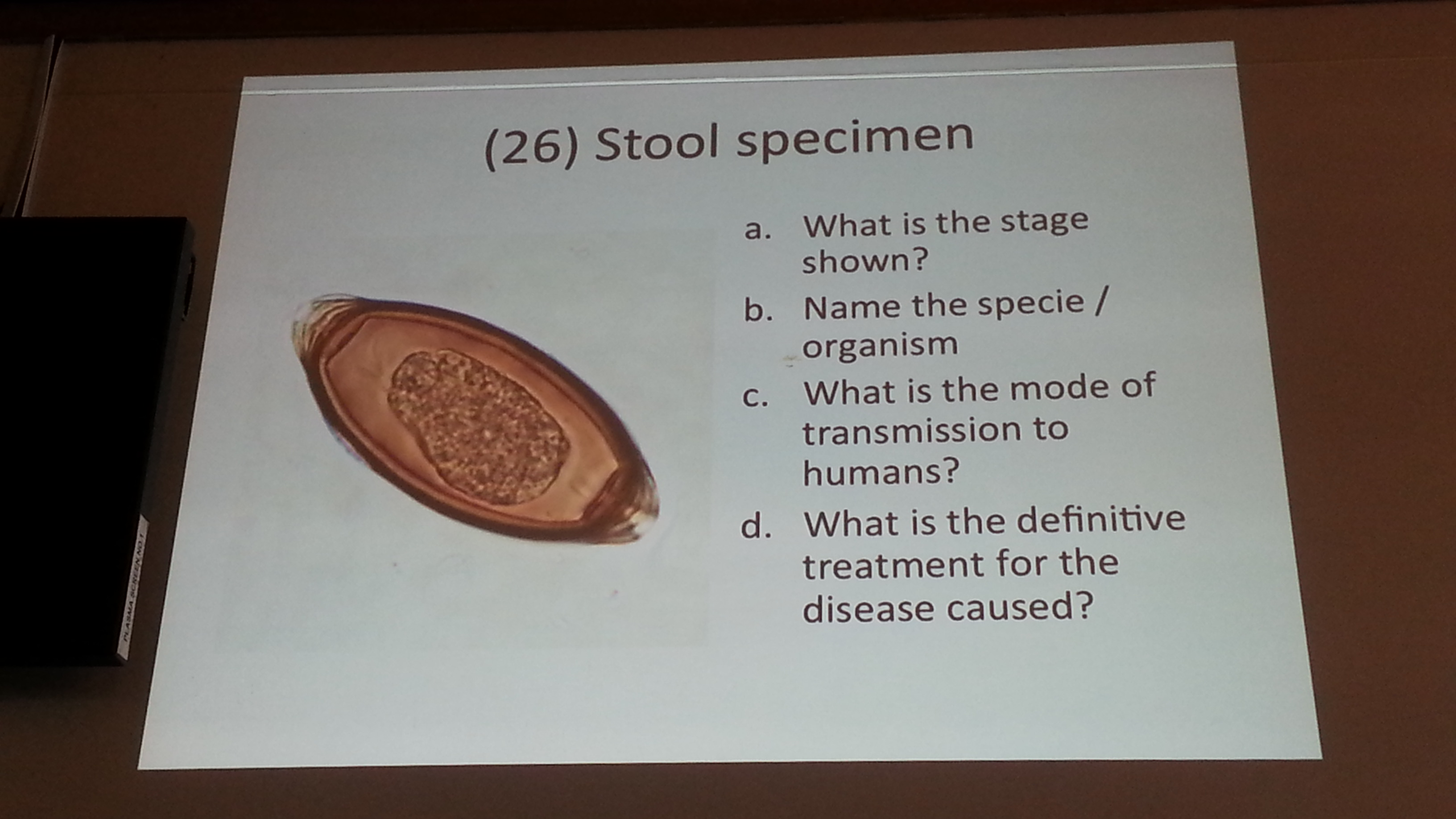 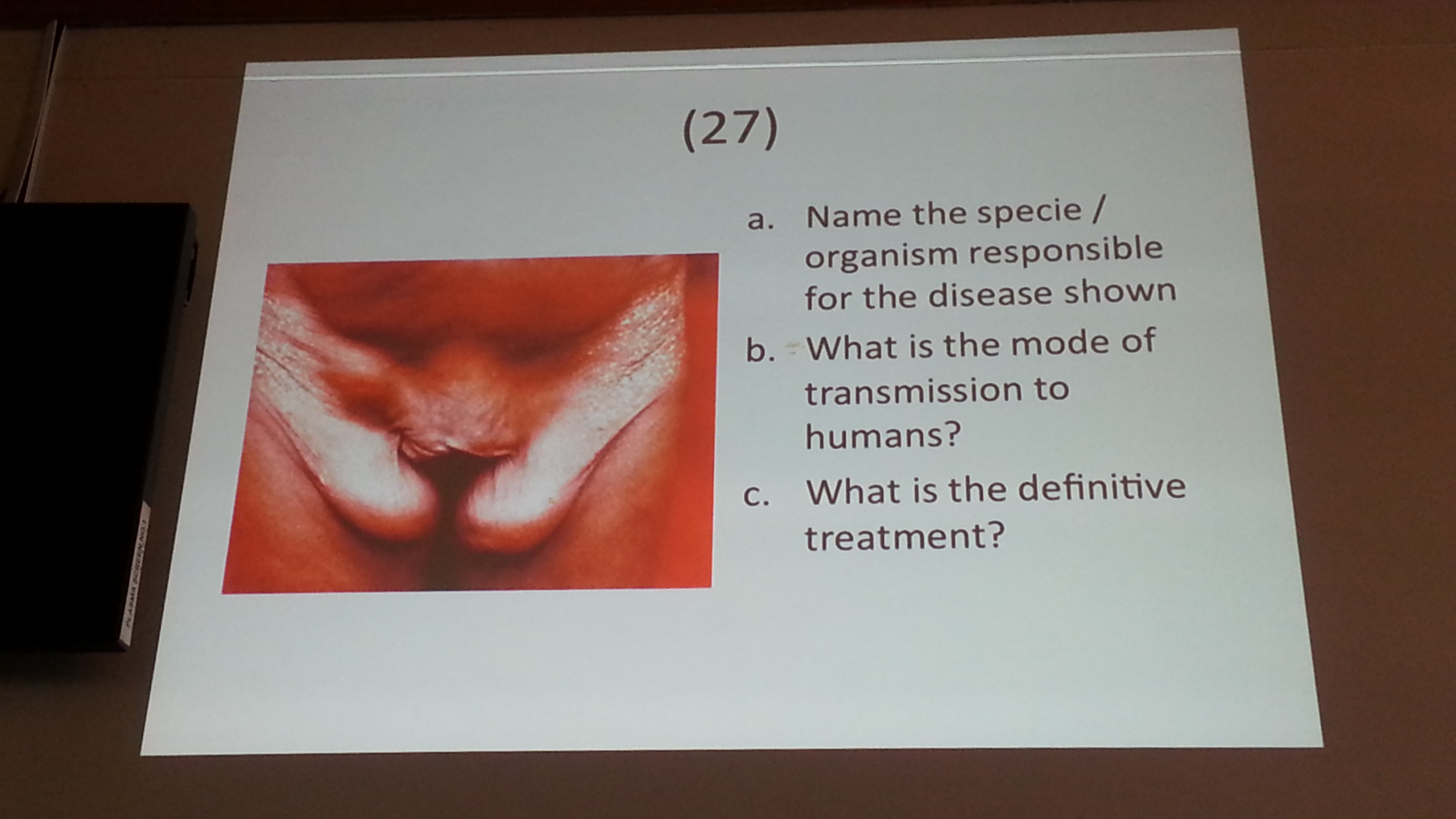 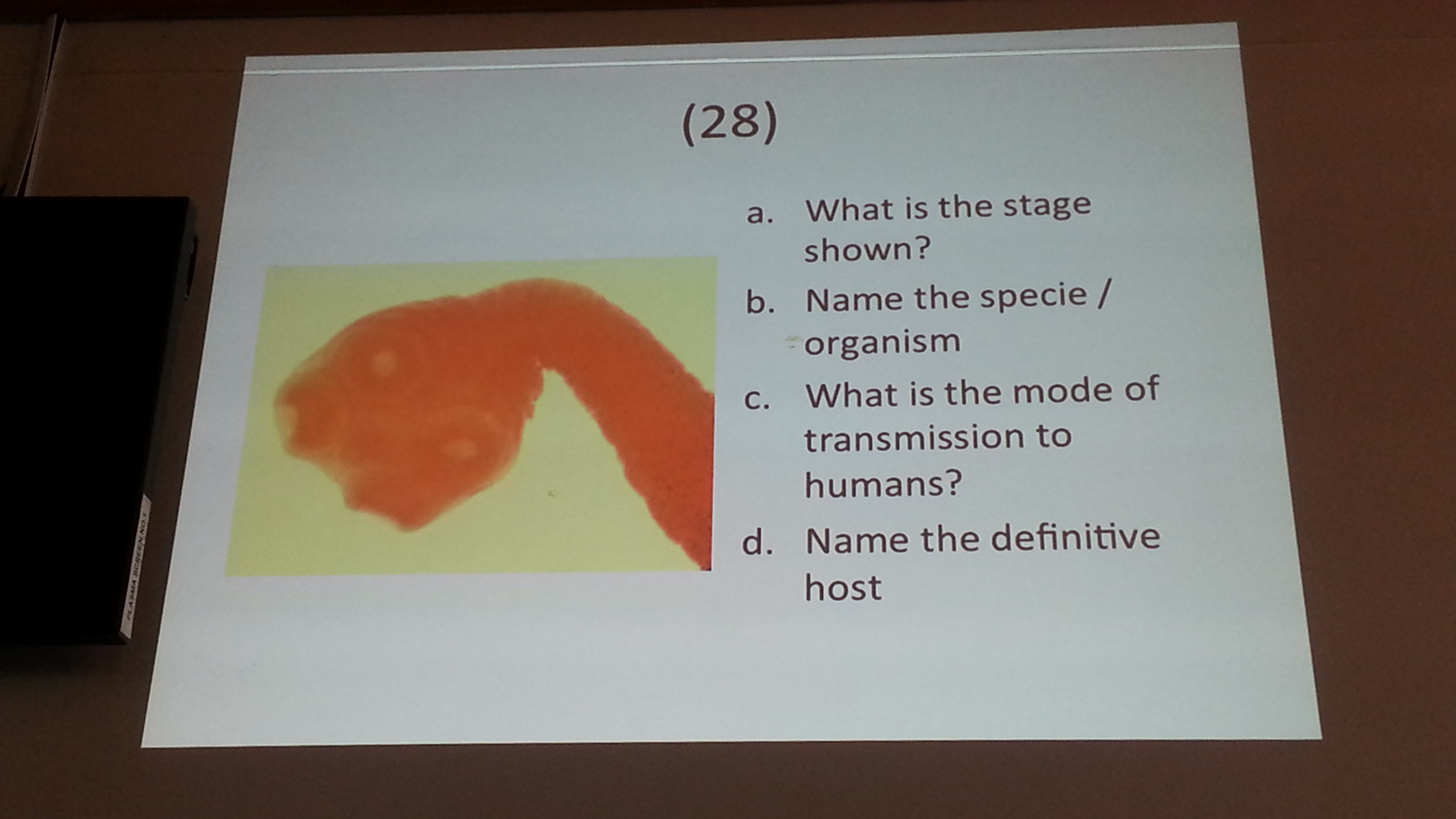 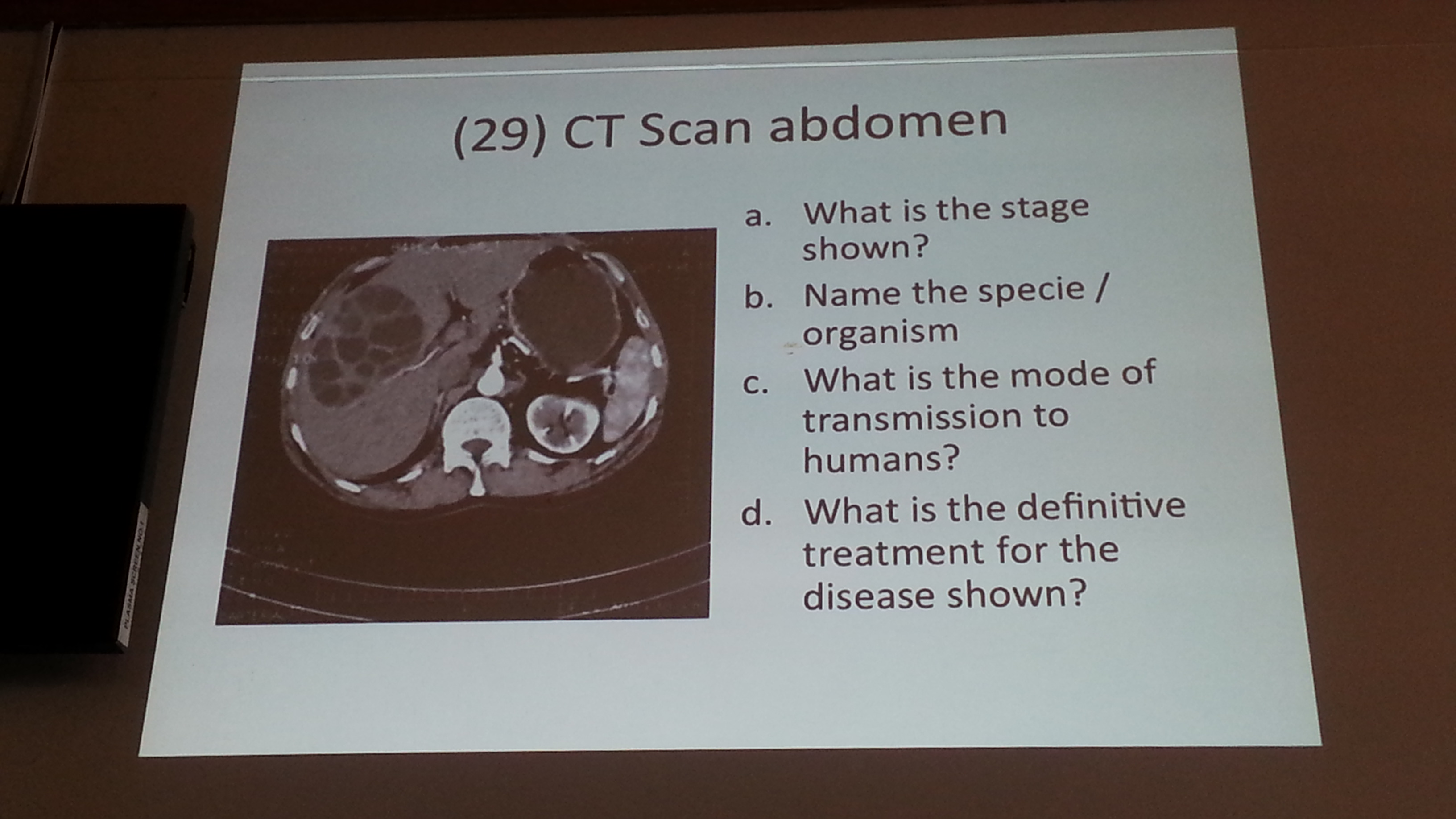 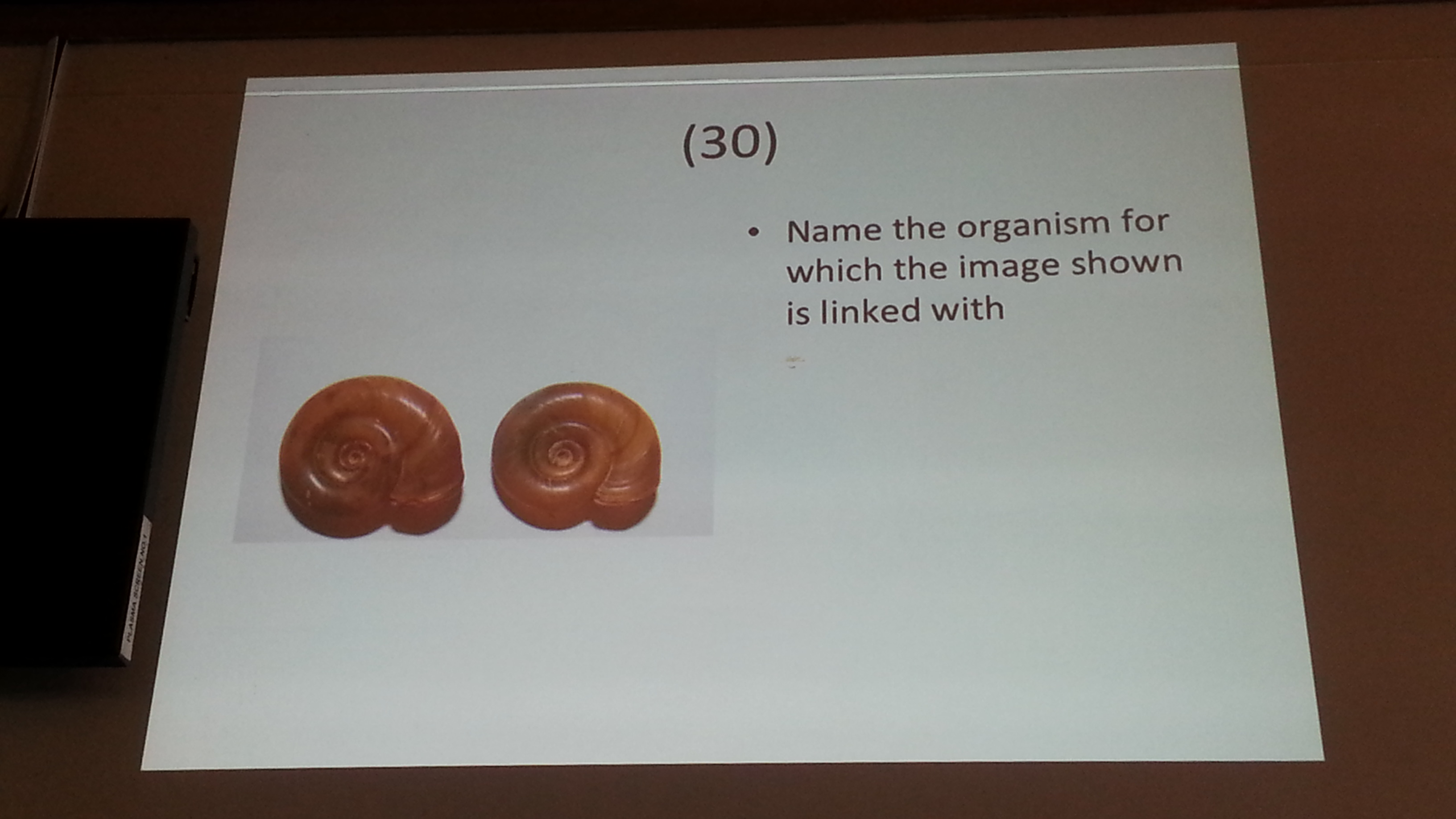 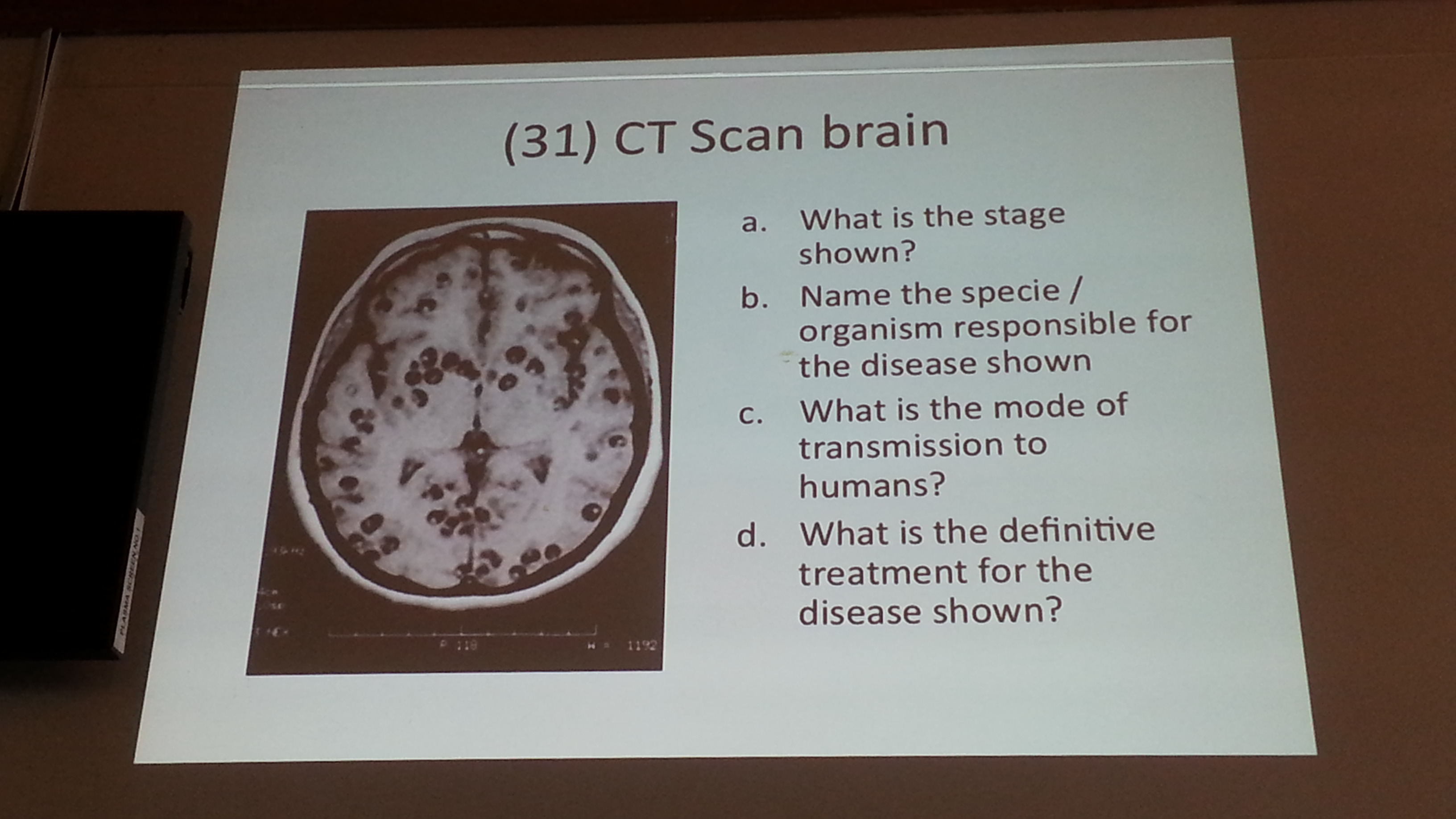